ECE 6554: Advanced Computer VisionSpring 2017
Self-supervision or Unsupervised Learning of Visual Representation
Badour AlBahar
1
Supervised Learning
Its goal is to learn to produce the correct output given a new input.
x2
x
x
x
x
x
x
o
o
o
o
o
o
Data is labeled
x1
2
http://mlg.eng.cam.ac.uk/zoubin/course05/lect1.pdf
Supervised Learning
Classification
Output: 	
discrete class labels
Goal: 		
classify new inputs correctly

Regression 
Output: 	
continuous valuesGoal:	
predict the output accurately for new inputs
x2
x
x
x
x
x
x
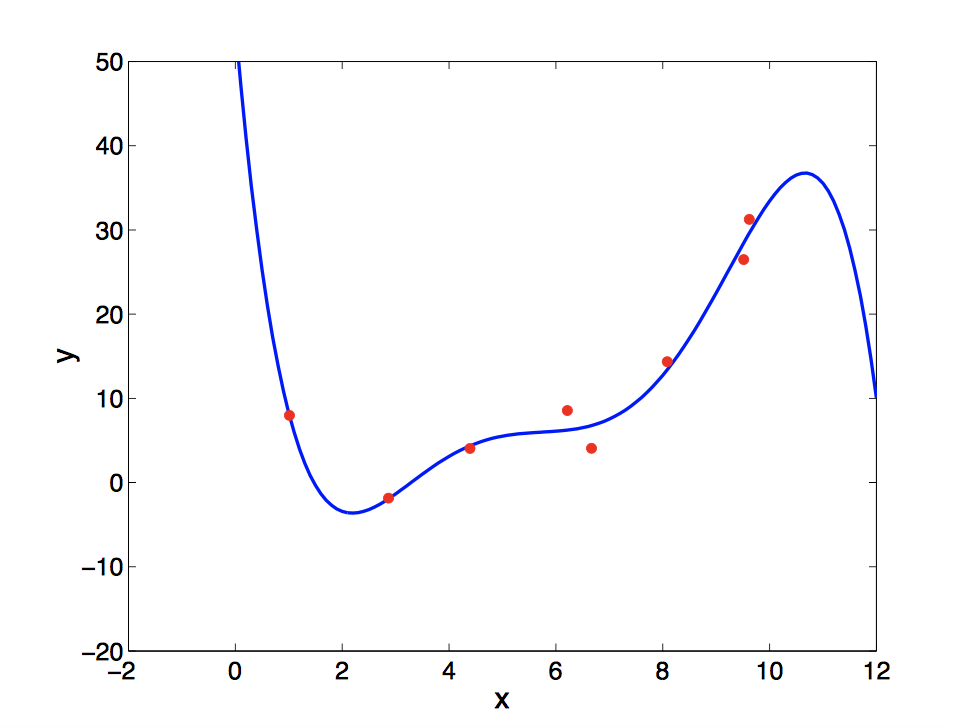 o
o
o
o
o
o
x1
3
http://mlg.eng.cam.ac.uk/zoubin/course05/lect1.pdf
Unsupervised Learning
Its goal is to build a model that can be used for reasoning, decision making, predicting things, communicating, etc. 

For example: 
finding clusters 
dimensionality reduction
x2
o
o
o
o
o
o
o
o
o
o
o
o
Data is unlabeled
x1
4
http://mlg.eng.cam.ac.uk/zoubin/course05/lect1.pdf
Motivation and Strengths:
Unsupervised learning is not expensive and time consuming like supervised learning.
Unsupervised learning requires no human intervention.
Unlabeled data is easy to find with large quantities, unlike labeled data which is scarce.
5
Weaknesses:
More difficult than supervised learning because there is NO:
 Gold standard (like an outcome variable) 
 Single objective (like test set accuracy)
6
Unsupervised Visual Representation Learning by Context PredictionC. Doersch, A. Gupta, A. A. Efros ICCV 2015
Semantic labels from humans are expensive.  
Do we need semantic labels in order to learn a useful representation? 
Or is there some other “Less Expensive” pretext task that will learn something similar?
7
Slide: Carl Doersch
Context Prediction
Given a pair of patches from one image.  
Can you say where they go relative to one another?
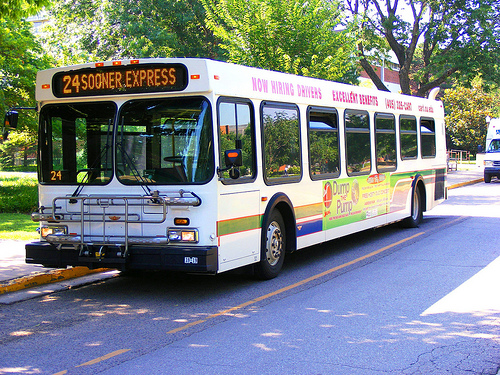 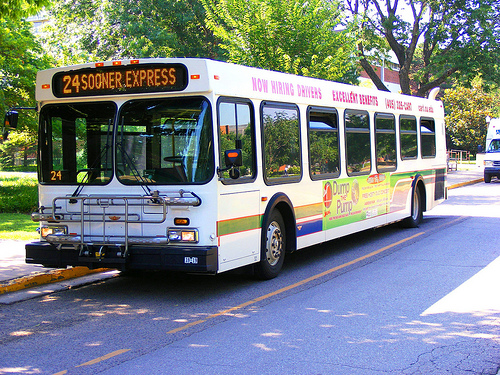 A
B
8
Slide: Carl Doersch
Context Prediction for Images
?
?
?
?
?
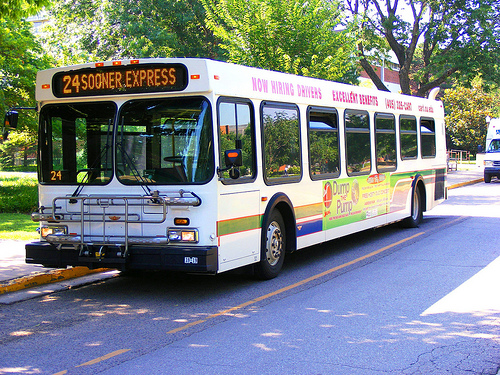 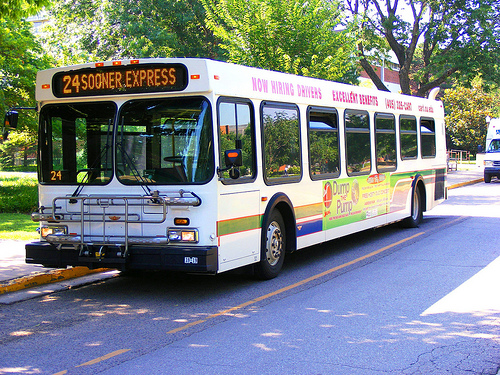 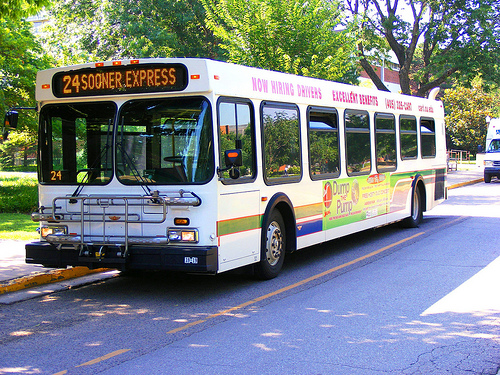 A
B
?
?
?
9
Slide: Carl Doersch
Semantics from a non-semantic task
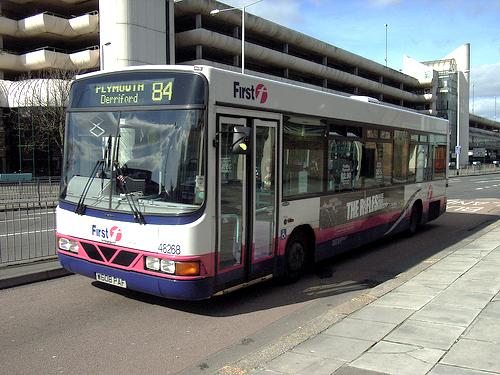 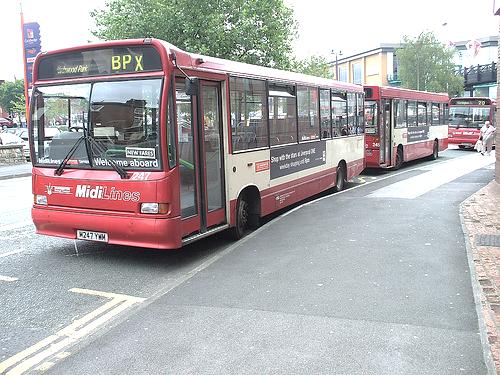 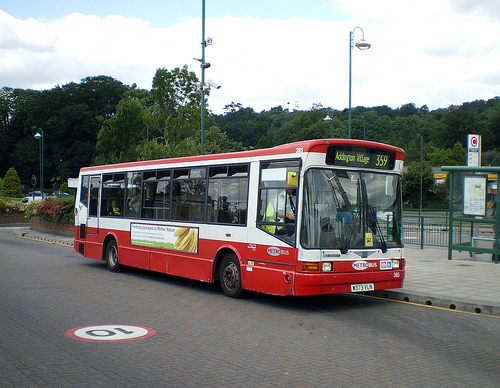 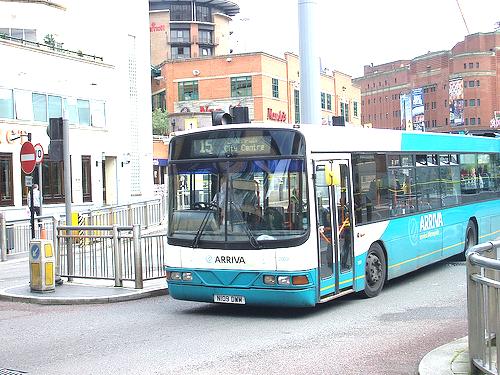 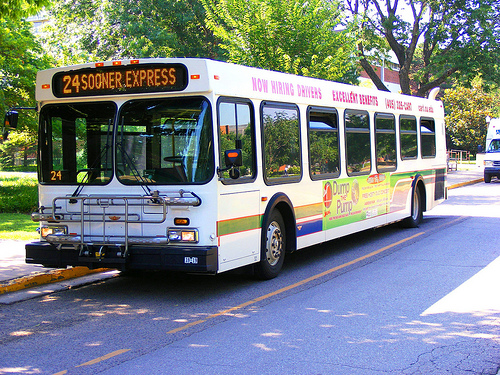 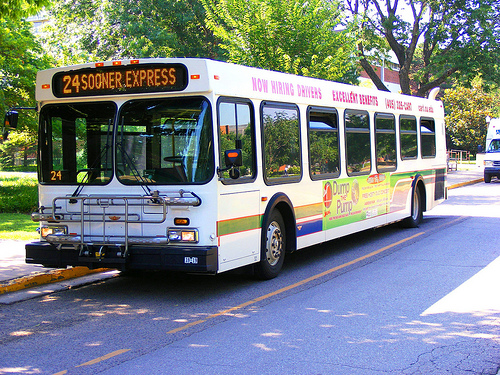 10
Slide: Carl Doersch
[Speaker Notes: - This is hard if you don’t know what a bus is, but easy if you do.
- We hope that if we give this task to a machine learner, it will also solve it by recognizing semantics.]
Relative Position Task
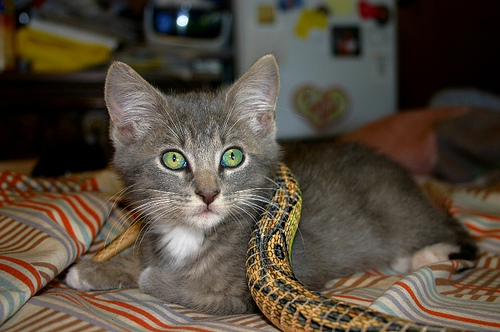 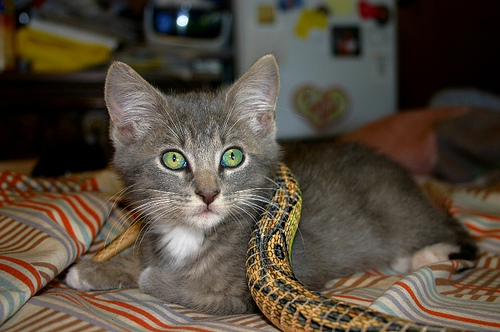 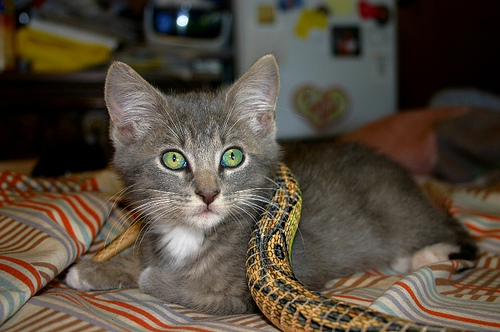 unlabeled image
11
Slide: Carl Doersch
[Speaker Notes: - Let’s ask a machine learner to solve this.  Given an unlabeled image, we sample one patch uniformly at random, and then a second patch from one of these 8 possible locations relative to the first.
- We then pass both patches to a deep network which is trained to predict which of the 8 classes was sampled.
- Note the structure of this network: we have a relatively complex embedding that happens in parallel for both patches, followed by a relatively simple classifier that receives input from both patches.  We expect that this will encourage the network to extract semantics, because that’s what makes life easier for the simple classifier.  
- This embedding function can be transferred to other problems]
Relative Position Task
8 possible locations
Classifier
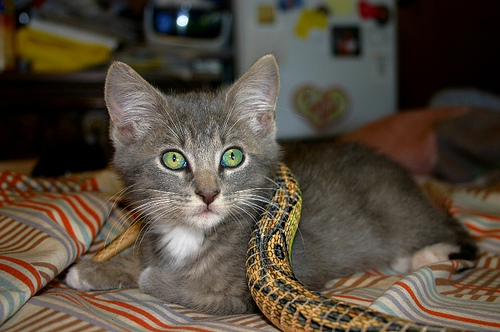 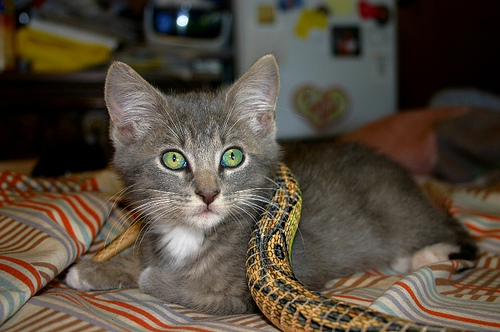 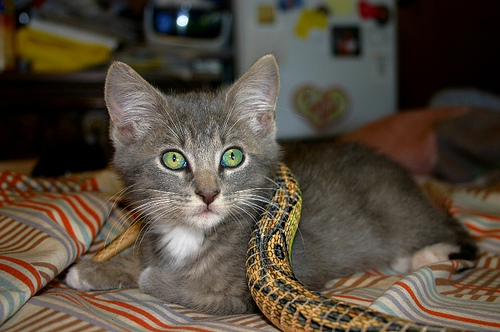 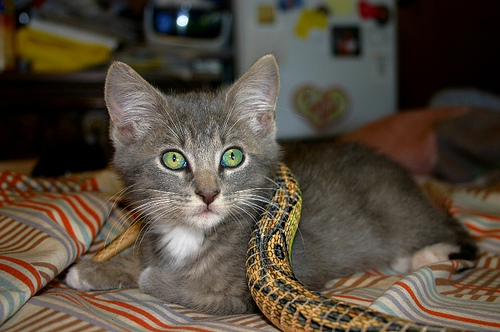 CNN
CNN
Randomly Sample Patch
Sample Second Patch
12
Slide: Carl Doersch
[Speaker Notes: - Let’s ask a machine learner to solve this.  Given an unlabeled image, we sample one patch uniformly at random, and then a second patch from one of these 8 possible locations relative to the first.
- We then pass both patches to a deep network which is trained to predict which of the 8 classes was sampled.
- Note the structure of this network: we have a relatively complex embedding that happens in parallel for both patches, followed by a relatively simple classifier that receives input from both patches.  We expect that this will encourage the network to extract semantics, because that’s what makes life easier for the simple classifier.  
- This embedding function can be transferred to other problems]
Avoiding Trivial Shortcuts
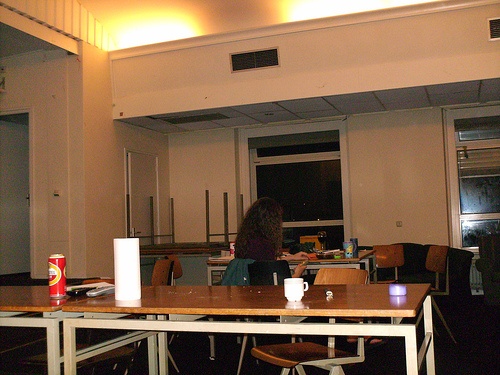 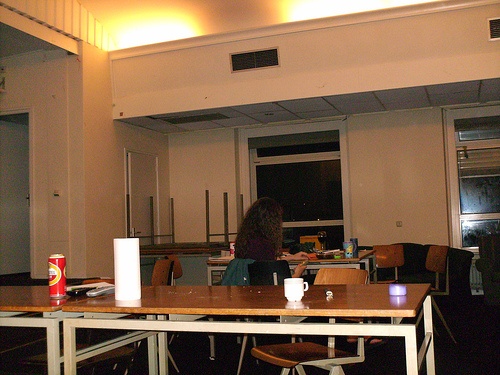 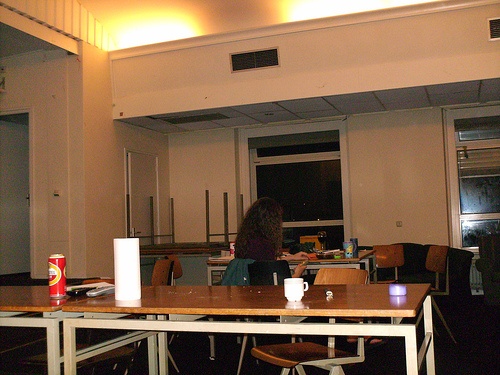 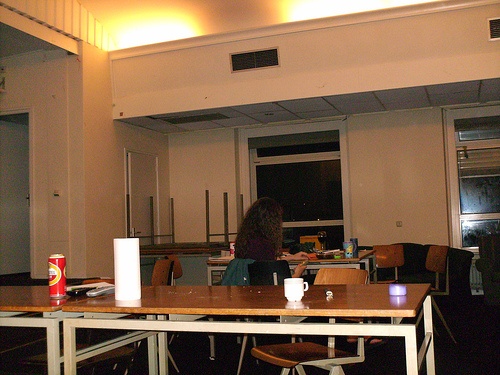 Ways that the network can solve the problem without really extracting the semantics that we’re after.
13
Slide: Carl Doersch
[Speaker Notes: - The way that we extract the patches is important.  The problem is that there are trivial shortcuts: ways that the network can solve the problem without really extracting the semantics that we’re after, like the line in this pair of patches.
- The gap makes it less likely that low-level properties cross both patches
- The jittering makes it harder to match straight lines between two patches]
Avoiding Trivial Shortcuts
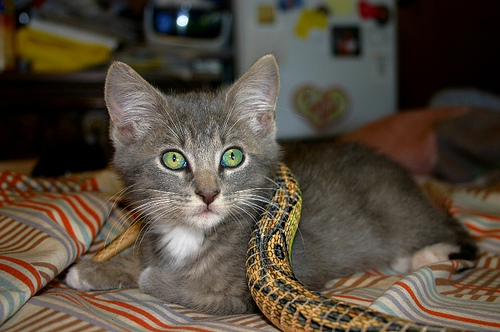 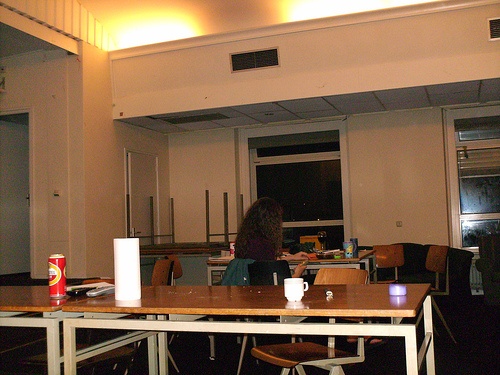 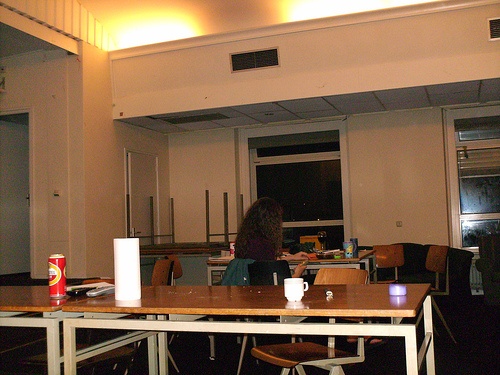 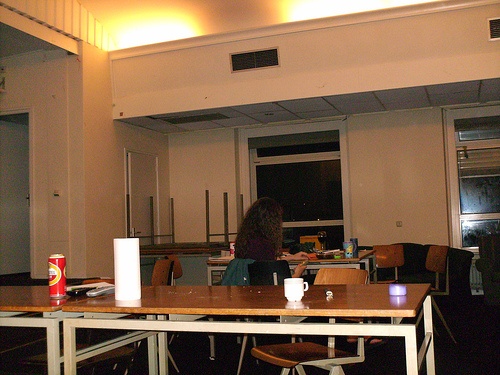 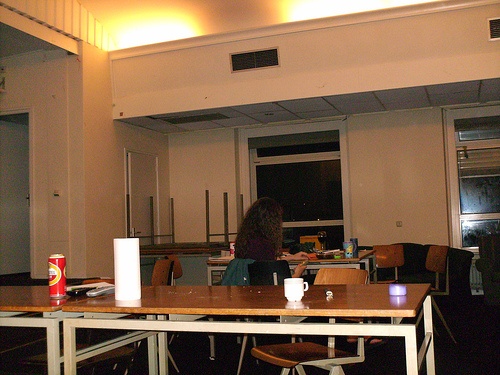 makes it less likely that low-level properties cross both patches
Include a gap
makes it harder to match straight lines between two patches
Jitter the patch locations
14
Slide: Carl Doersch
[Speaker Notes: - The way that we extract the patches is important.  The problem is that there are trivial shortcuts: ways that the network can solve the problem without really extracting the semantics that we’re after, like the line in this pair of patches.
- The gap makes it less likely that low-level properties cross both patches
- The jittering makes it harder to match straight lines between two patches]
A Not-So “Trivial” Shortcut
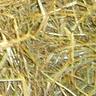 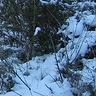 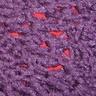 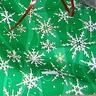 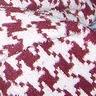 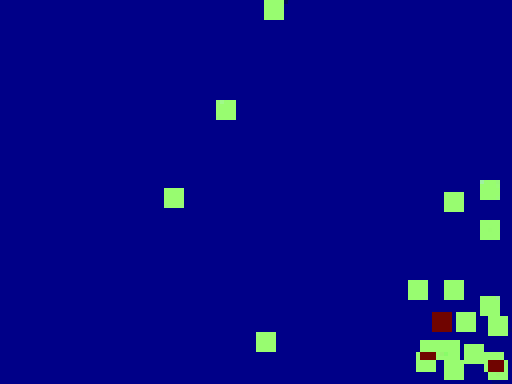 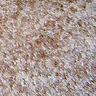 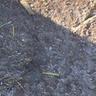 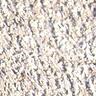 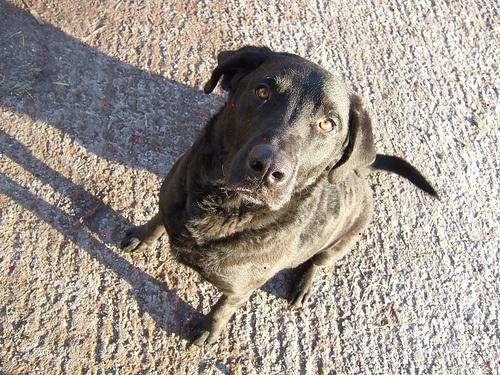 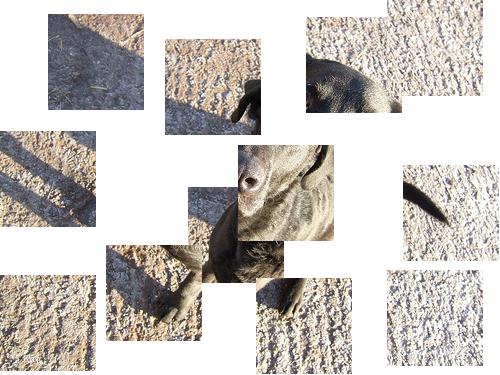 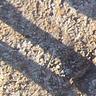 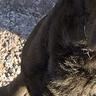 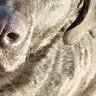 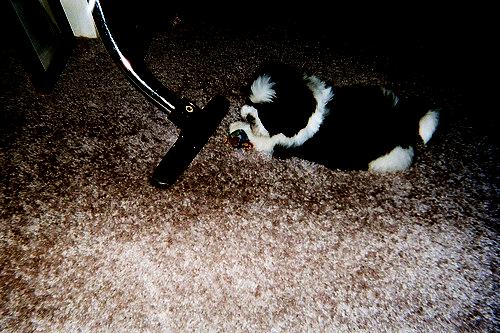 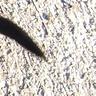 CNN
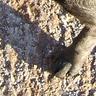 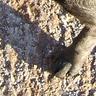 Position in Image
15
Slide: Carl Doersch
[Speaker Notes: - After training for a while, another “trivial” shortcut started to take hold, which was difficult to track down.  We first noticed pairs that the net could predict much better than people.
- We found its nearest neighbors were other textures with little else in common
- We then looked at the distribution of where those nearest-neighbor patches were occurring in the original image frame—turned out they were all from the same corner of the image
- Was the network figuring out where the patches were on the image frame?  To find out, we trained a separate network to predict the absolute (x,y) coordinates of individual patches.
- For some images (not all), the net predicted very well, even for patches with no semantics in them.]
Chromatic Aberration
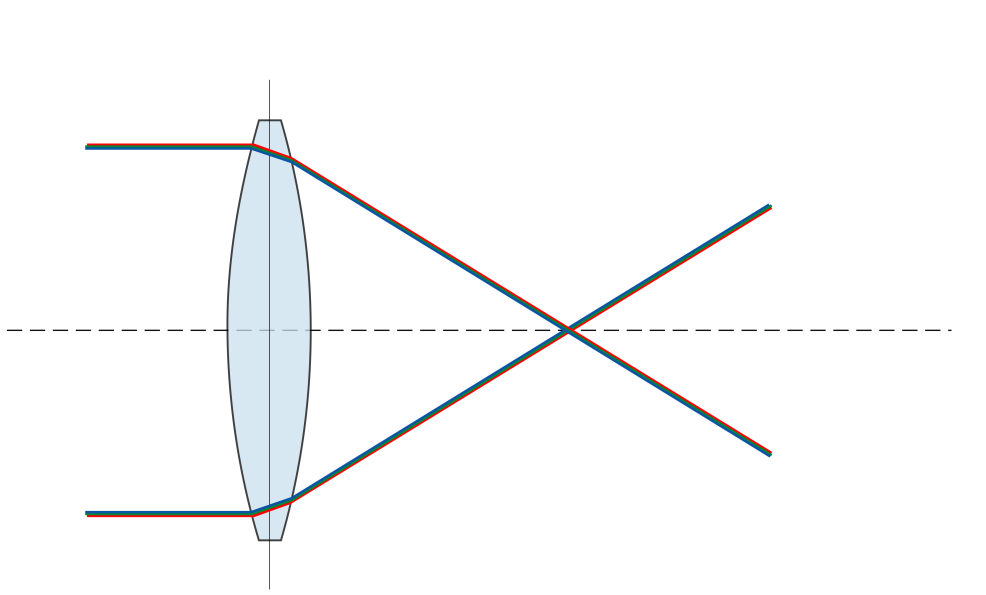 Chromatic aberration happens when a lens bends different wavelengths at different amount
For common lenses (specifically, the achromatic doublet), the green color channel is shrunk a little bit toward the image center relative to red and blue
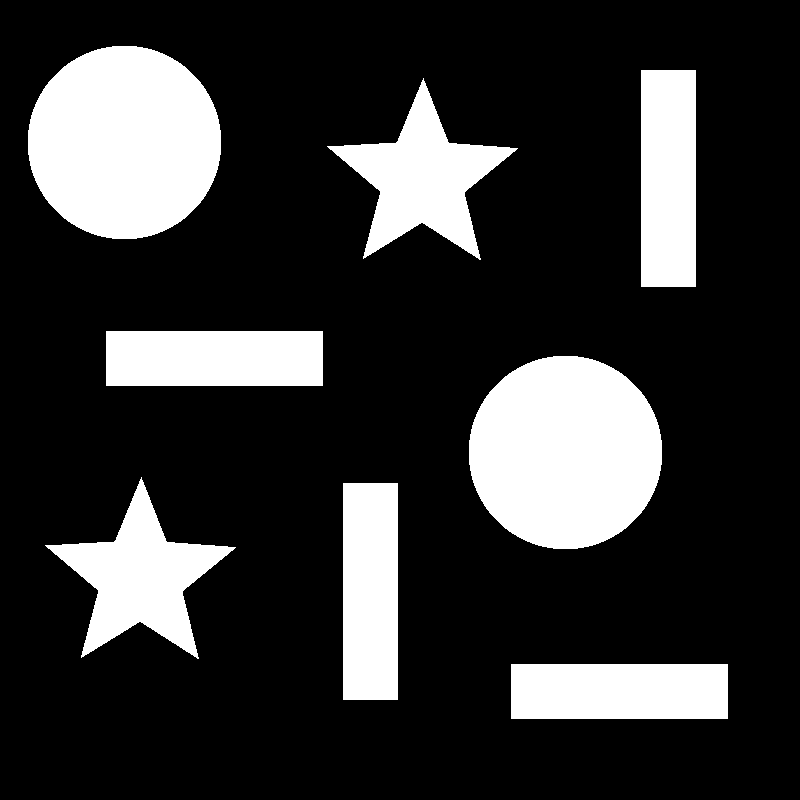 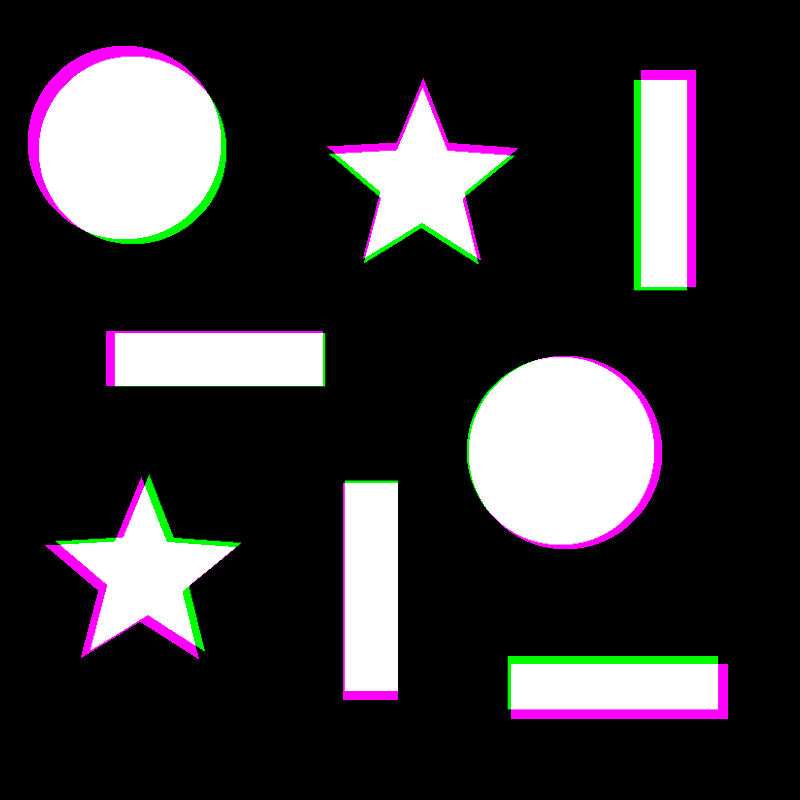 Deep nets can detect this subtle shift, which tells the net where a patch is with respect to the lens, and gives away the answer to the relative-position task.
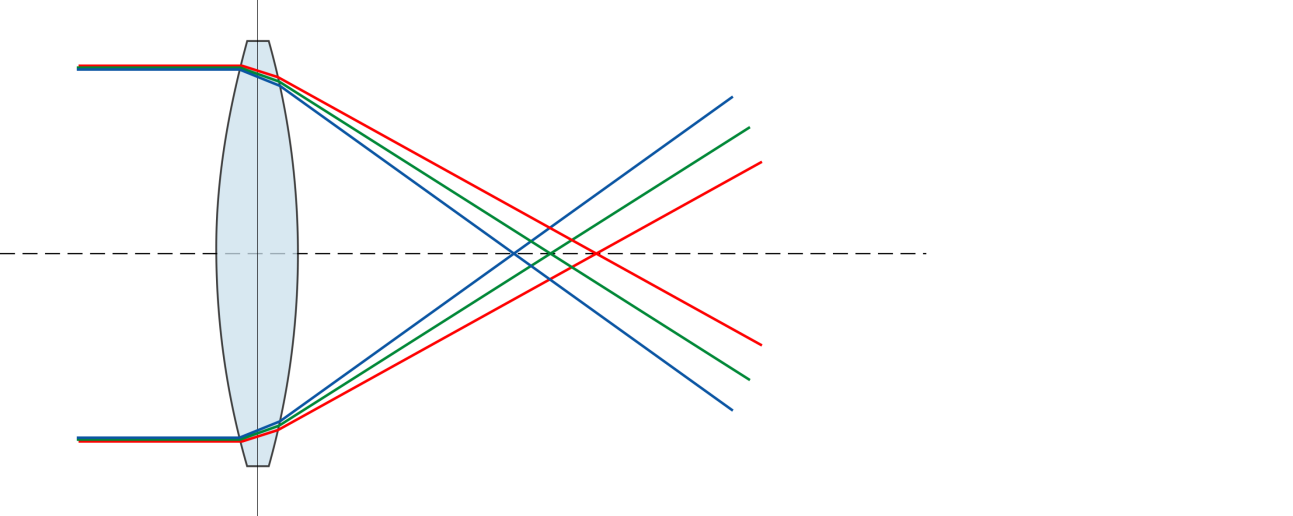 16
Slide: Carl Doersch
[Speaker Notes: - Turns out that the images where this worked were those affected by chromatic aberration
- Chromatic aberration happens when a lens bends different wavelengths a different amount
- For common lenses (specifically, the achromatic doublet), the green color channel is shrunk a little bit toward the image center relative to red and blue
- Deep nets can detect this subtle shift, which tells the net where a patch is with respect to the lens, and gives away the answer to the relative-position task.]
Solution
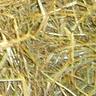 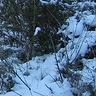 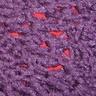 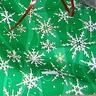 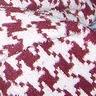 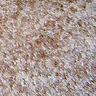 Removing color 
In this paper, 2 of the 3 color channels are randomly dropped.

Important lesson: 
Deep nets are kind-of lazy.  If there’s a way to solve a problem without learning semantics, they may learn to do that instead.
17
Slide: Carl Doersch
[Speaker Notes: There’s various ways to fix this—for example, removing color (for our experiments, we randomly dropped 2 of the 3 color channels).  
But there’s a more important lesson: Deep nets are kind-of lazy.  If there’s a way to solve a problem without learning semantics, they may learn to do that instead.]
Pre-Training for R-CNN
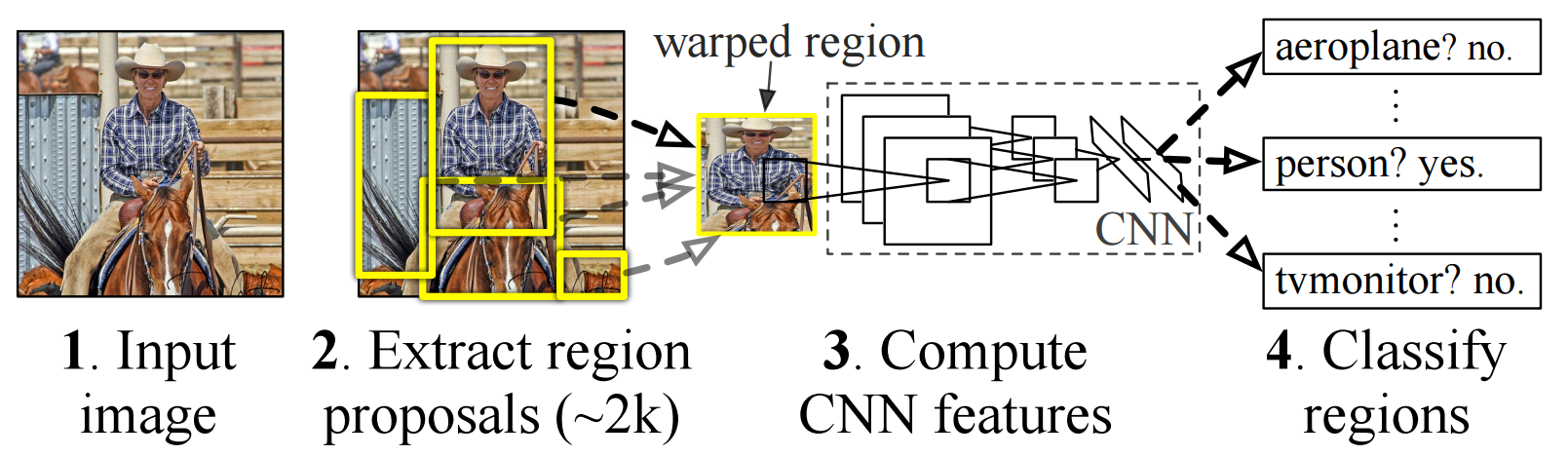 Pre-train on relative-position task, w/o labels
18
[Girshick et al. 2014]
[Speaker Notes: - If we can mine objects, can we detect them?  We adopt the R-CNN pipeline on VOC 2007.]
Pascal Object Detection: VOC 2007 Performance(pretraining for R-CNN)
% Average Precision
54.2
46.3
40.7
ImageNet Labels
No Pretraining
Ours
19
Slide: Carl Doersch
Context Encoders: Feature Learning by InpaintingD. Pathak, P. Krähenbühl, J. Donahue, T. Darrell, A. A. Efros, CVPR 2016
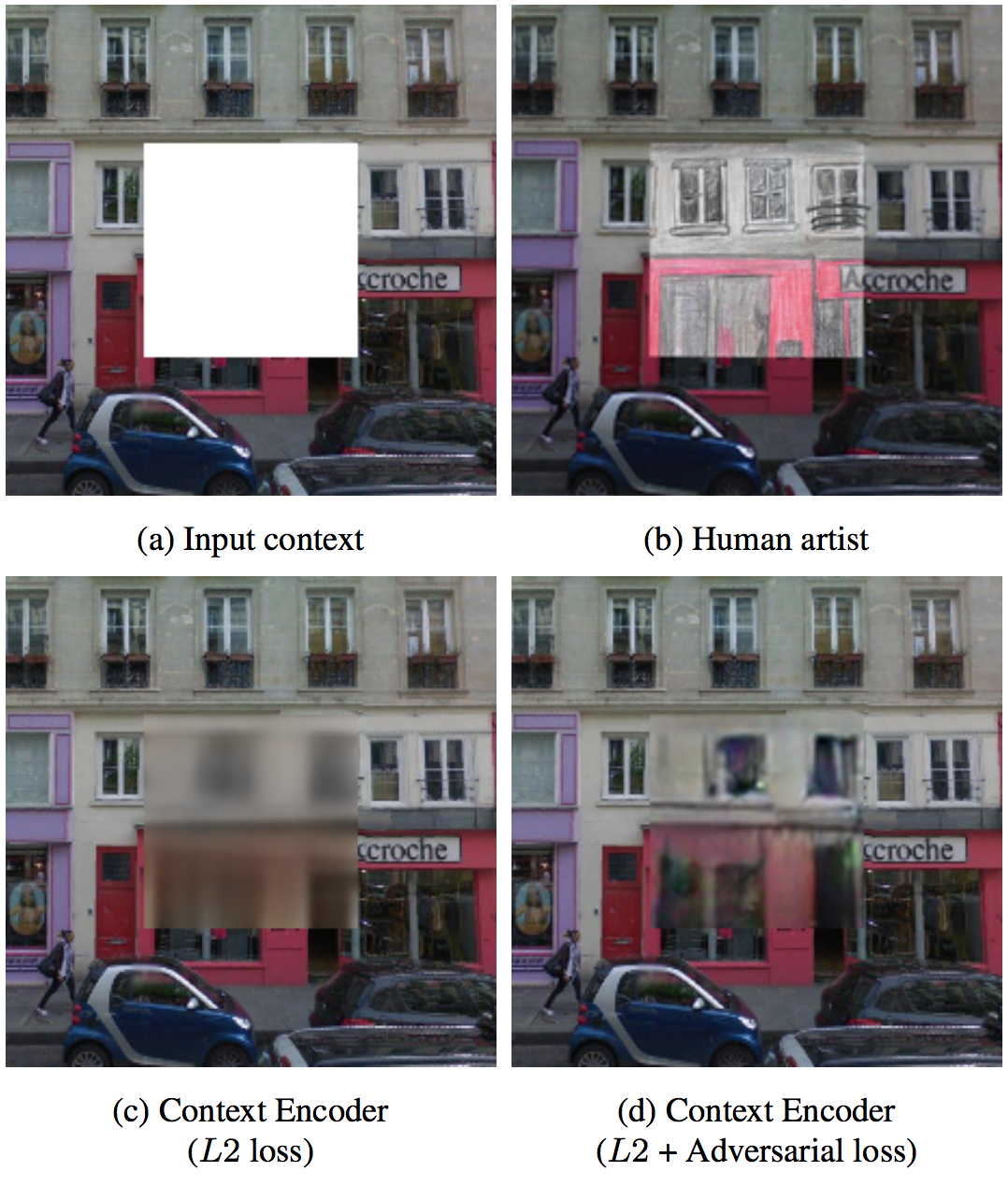 Inpainting:
The art of restoring missing parts of image.
20
Context Encoders: Feature Learning by Inpainting
Classical inpainting or texture synthesis approaches are
 		local non-semantic methods 
Hence, they cannot handle large missing region.
21
Context Encoders: Feature Learning by Inpainting
Unsupervised semantic visual feature learning 
Semantic inpainting

Input: 
	an image with a missing region

Output: 
	the missing region
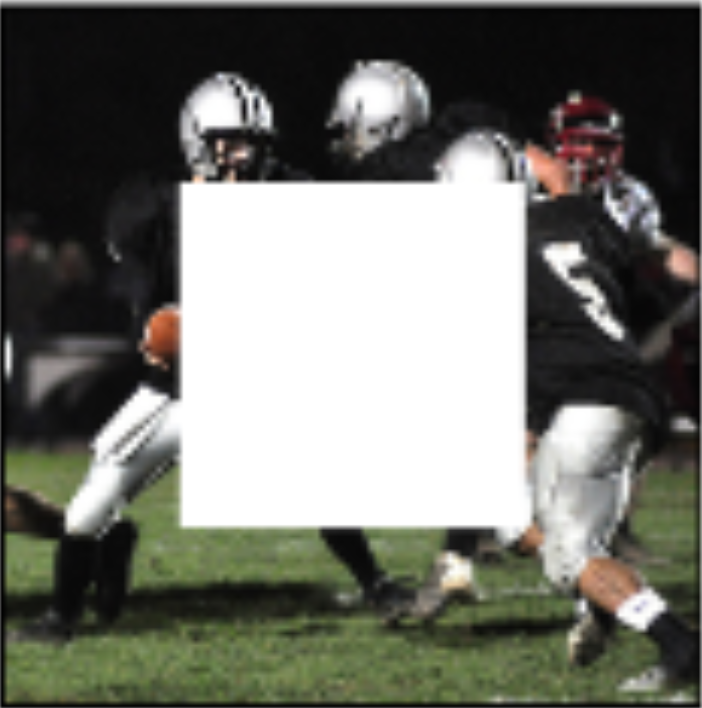 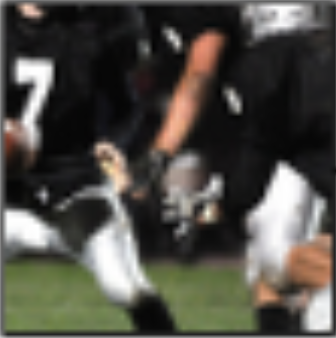 22
Context Encoders: Feature Learning by Inpainting
Output: a latent feature representation of that image
Input: a latent feature representation of that image
Decoder: fill in realistic image content
Encoder: captures the context of an image into a compact latent feature representation
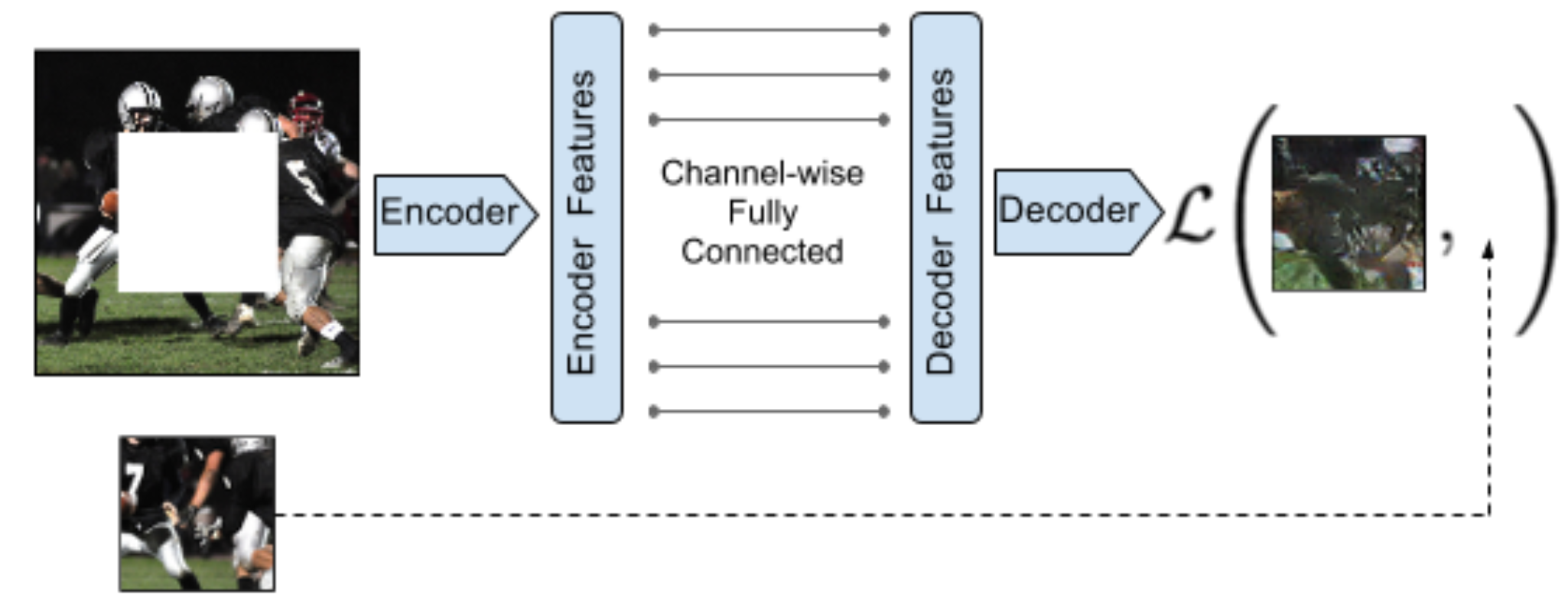 Input: image with the missing region
Output: the missing image content
Ground truth
Loss function
23
Loss function
Input
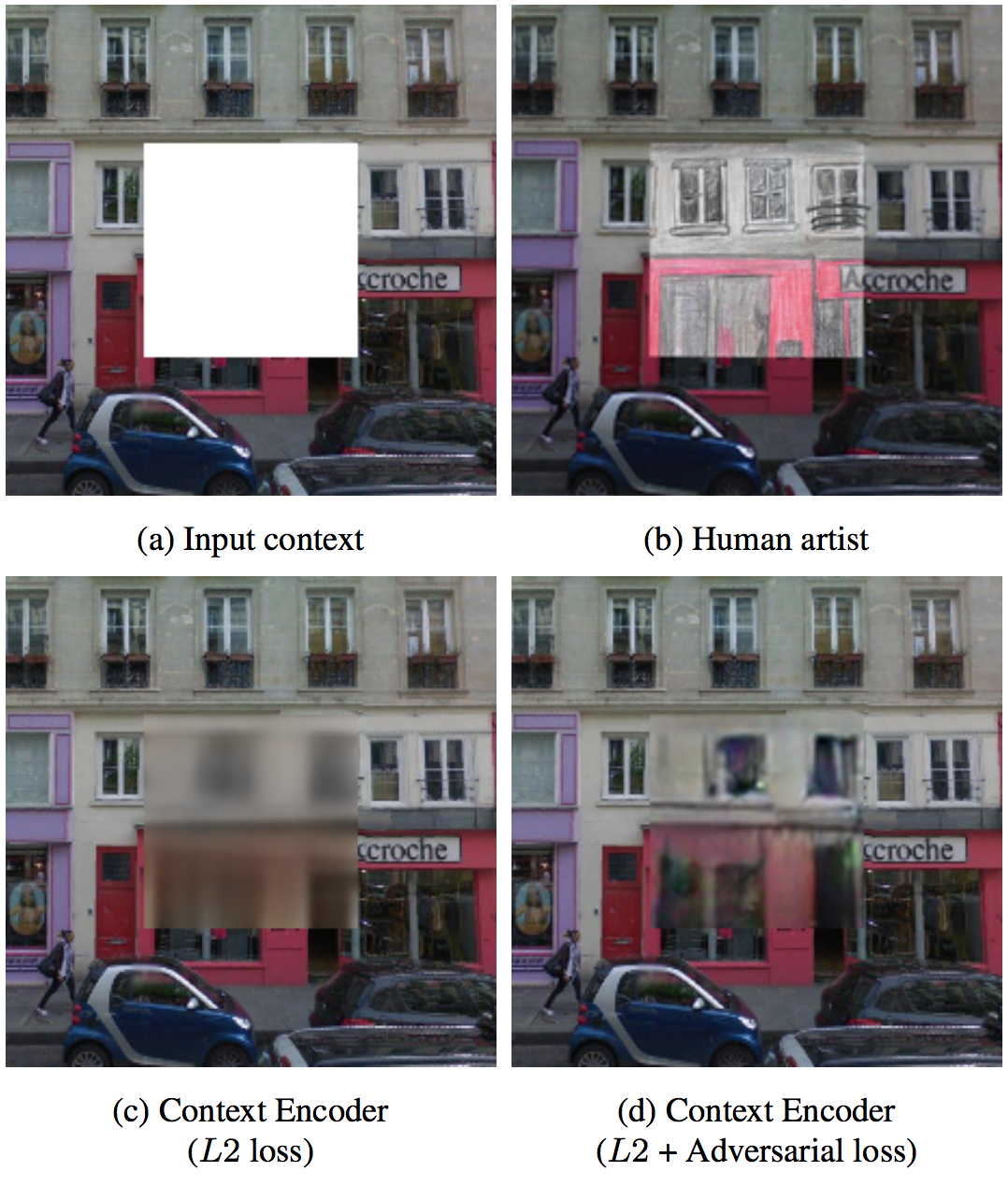 Standard pixel-wise reconstruction loss (L2): 
Tries to minimize the distance between the predicted missing region and the ground truth.
produces blurry results

Reconstruction plus an adversarial loss: 
Tries to make the predicted missing region as realistic as possible.
Produces much sharper results
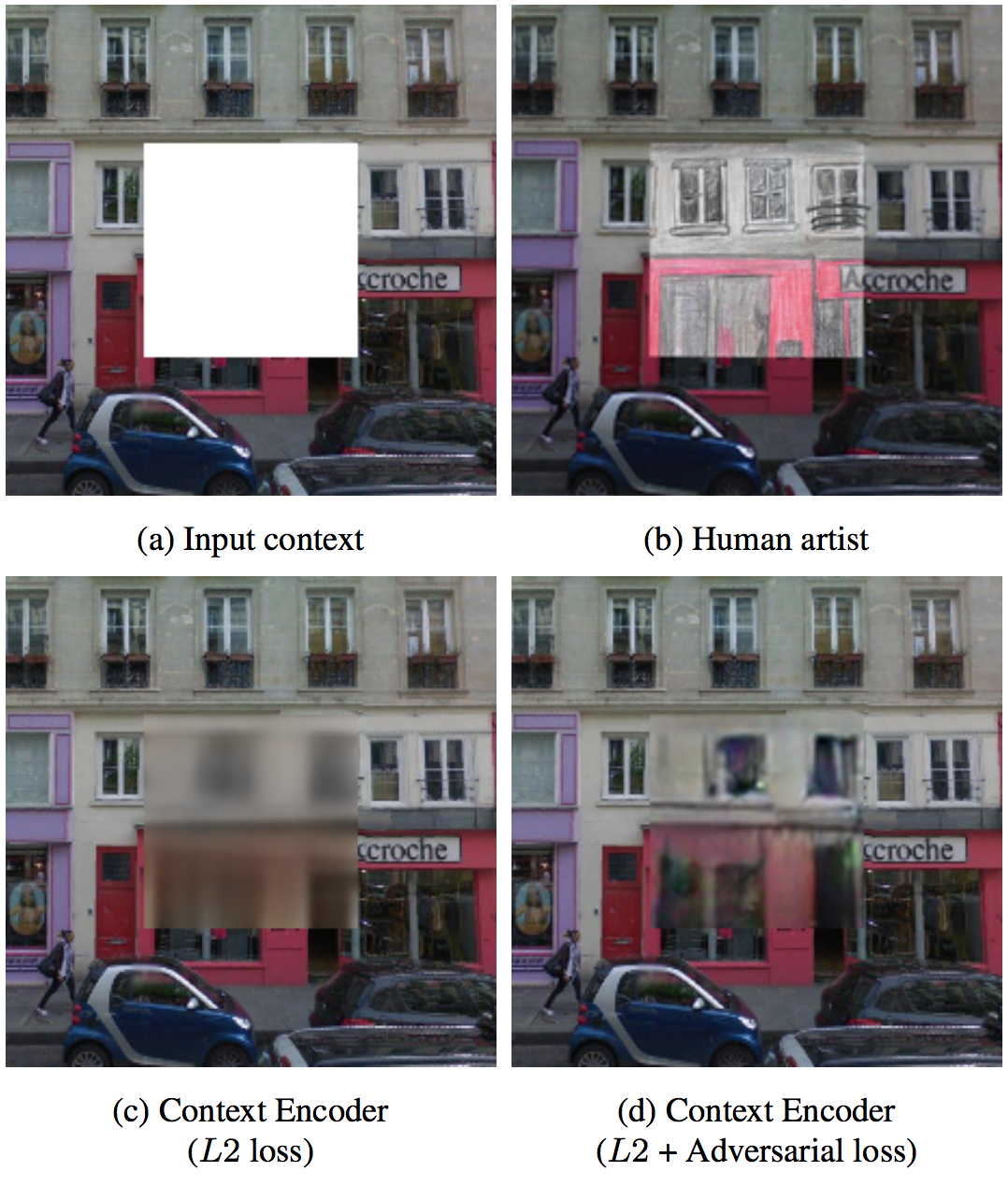 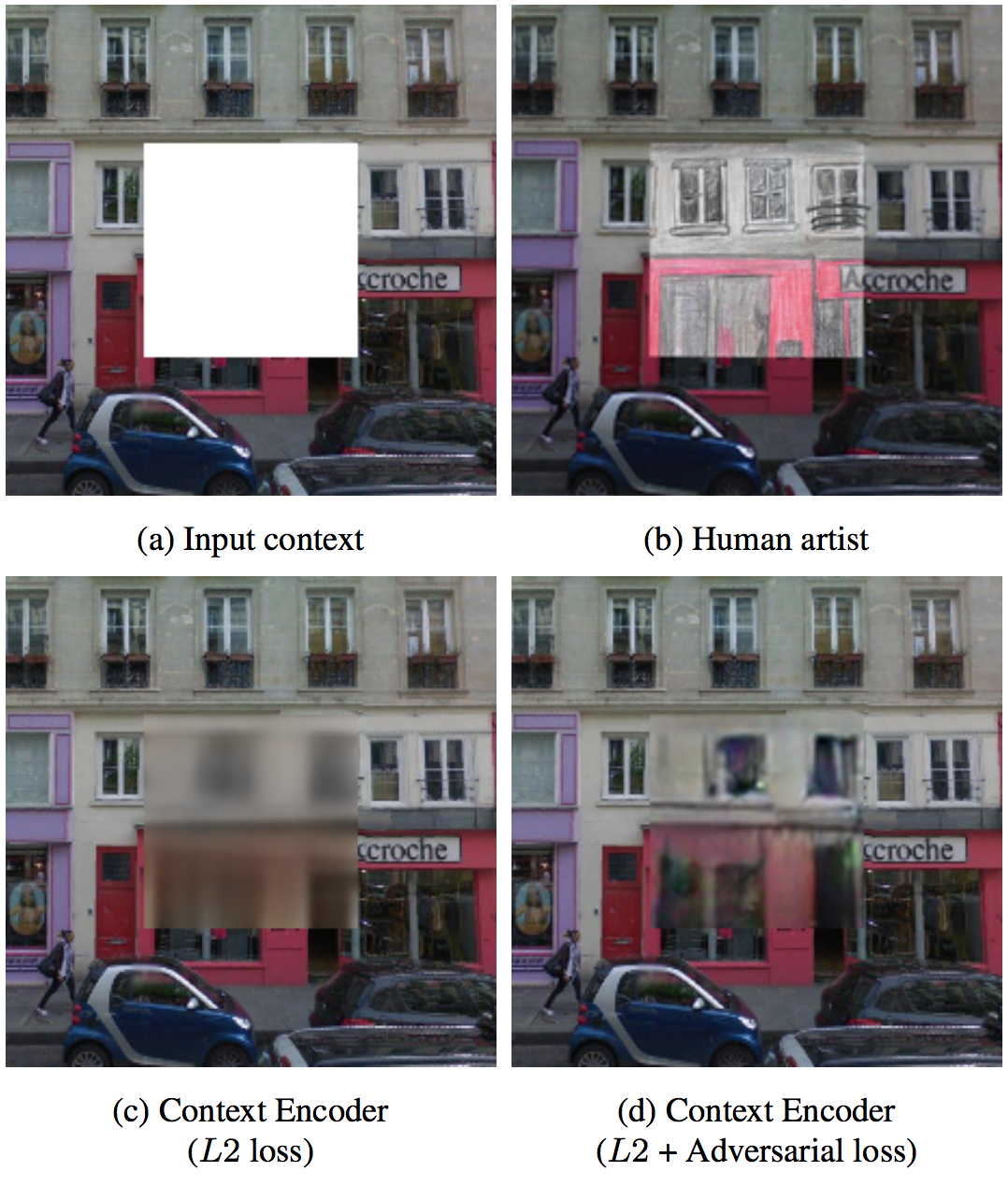 L2 + adversarial loss
L2 loss
24
Results
25
ECE 6554: Advanced Computer VisionSpring 2017
EXPERIMENTContext Encoders: Feature Learning by Inpainting
Badour AlBahar
26
Results:
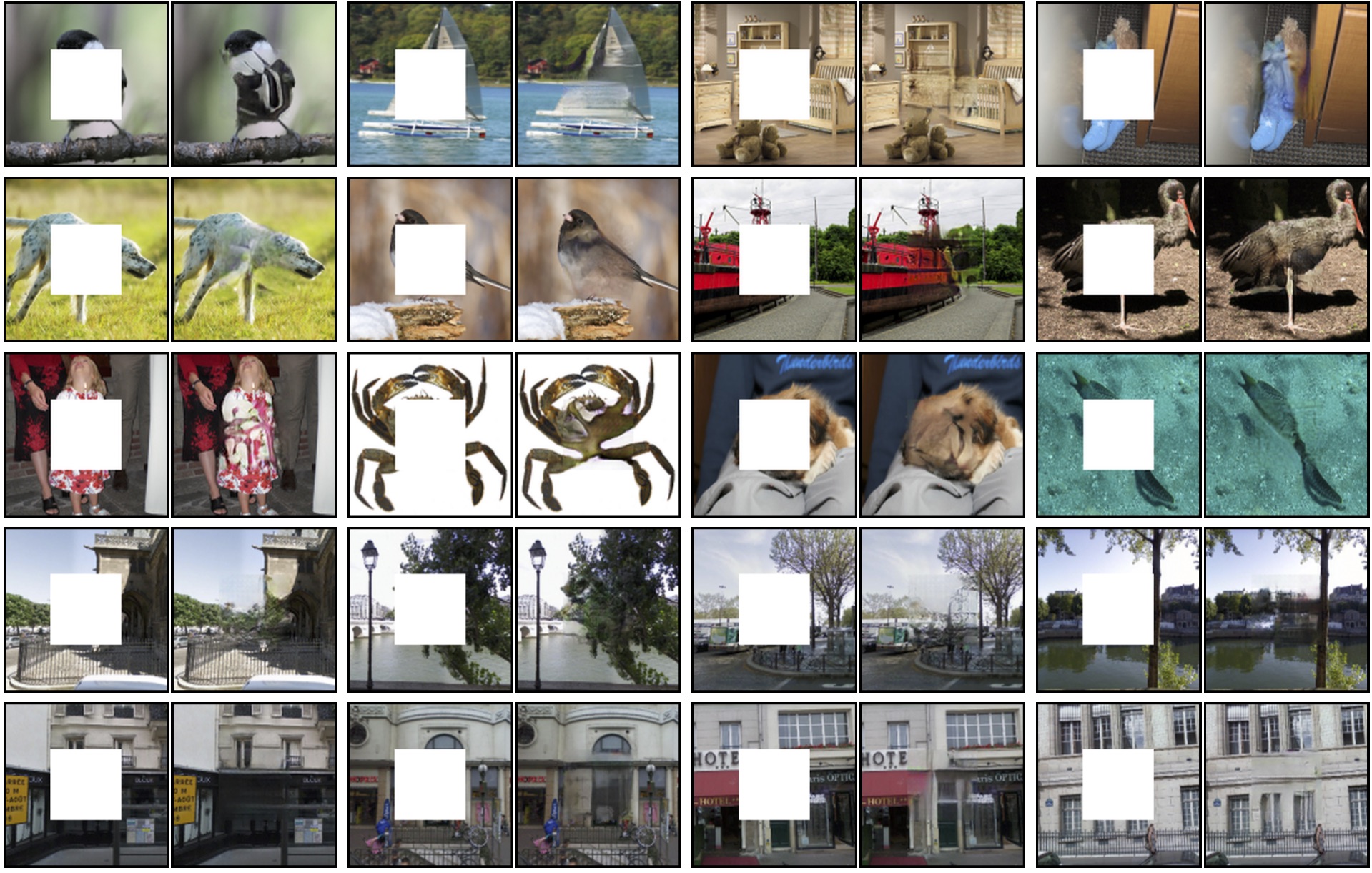 27
Results:
Output
Original
Input
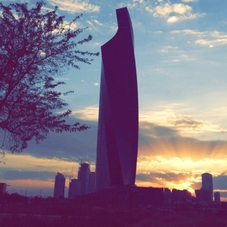 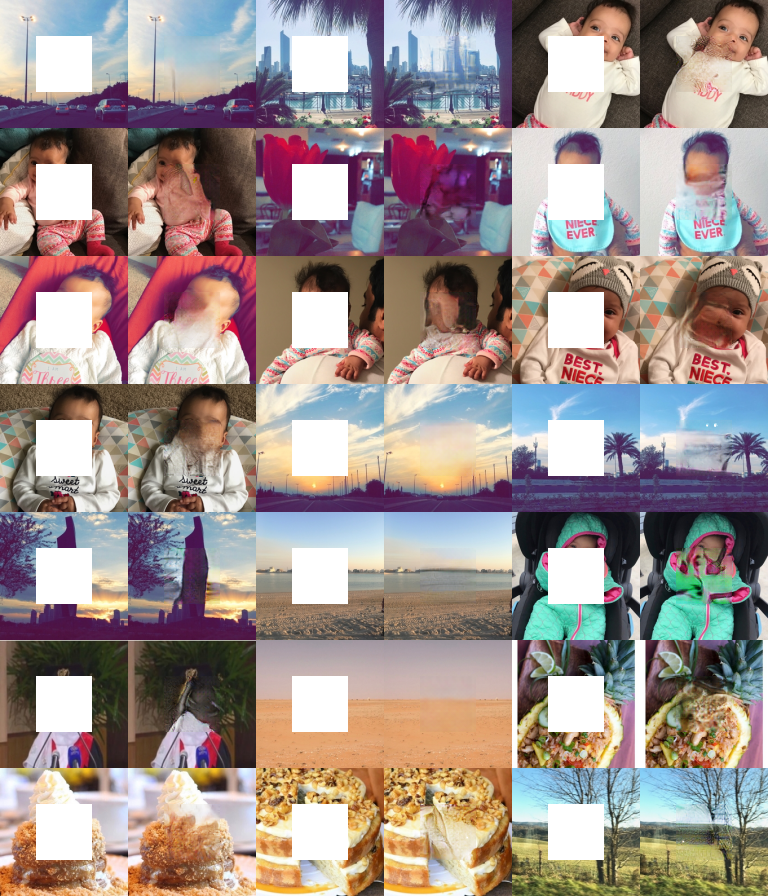 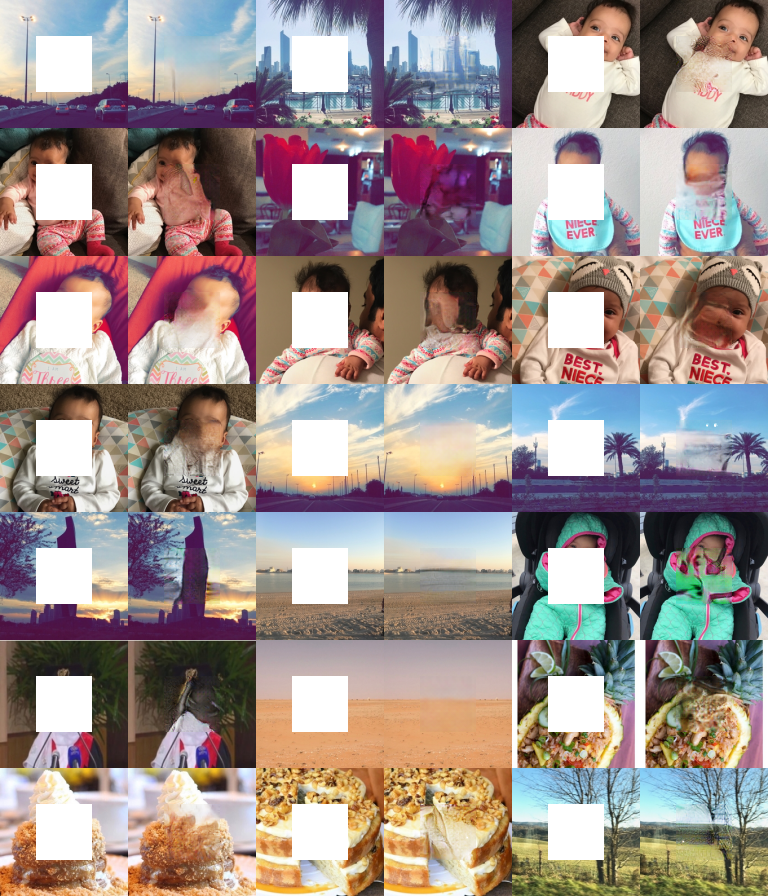 28
Results:
Output
Original
Input
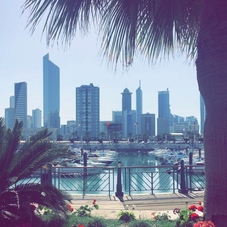 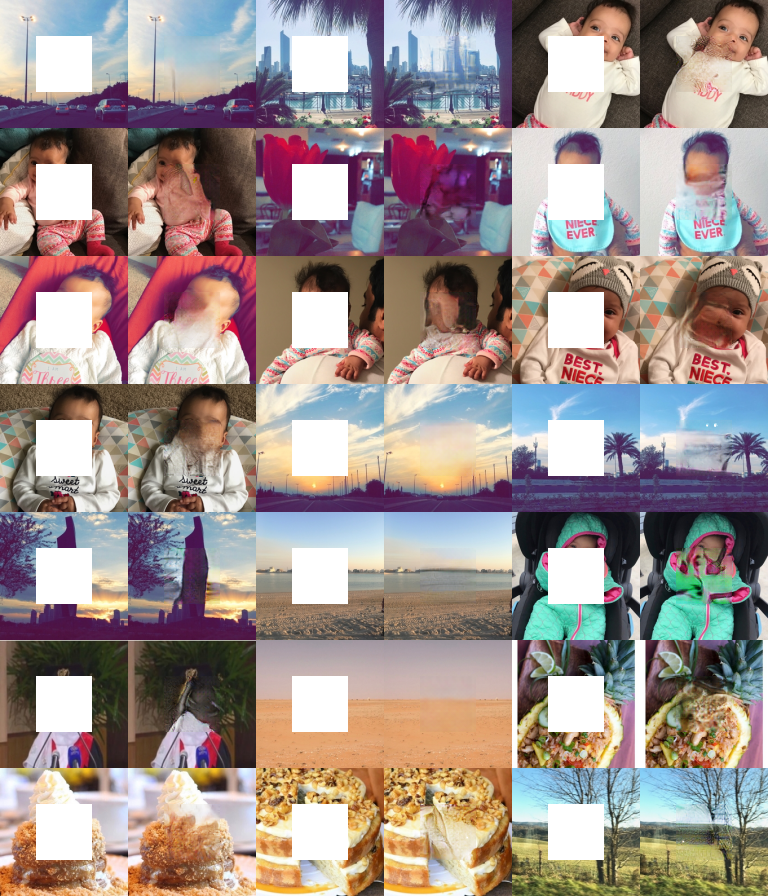 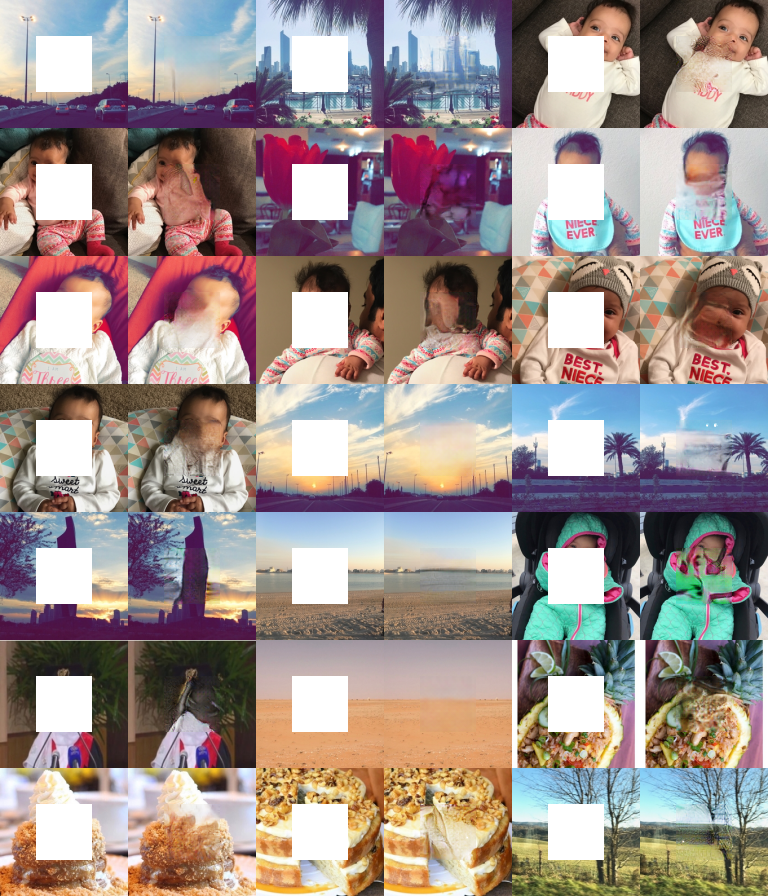 29
Results:
Output
Original
Input
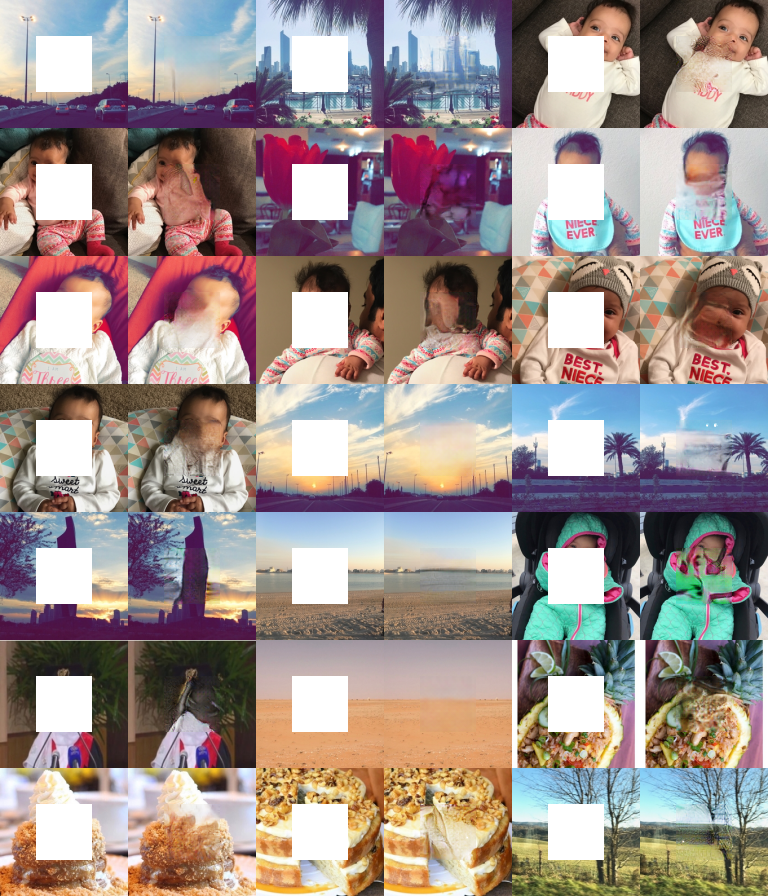 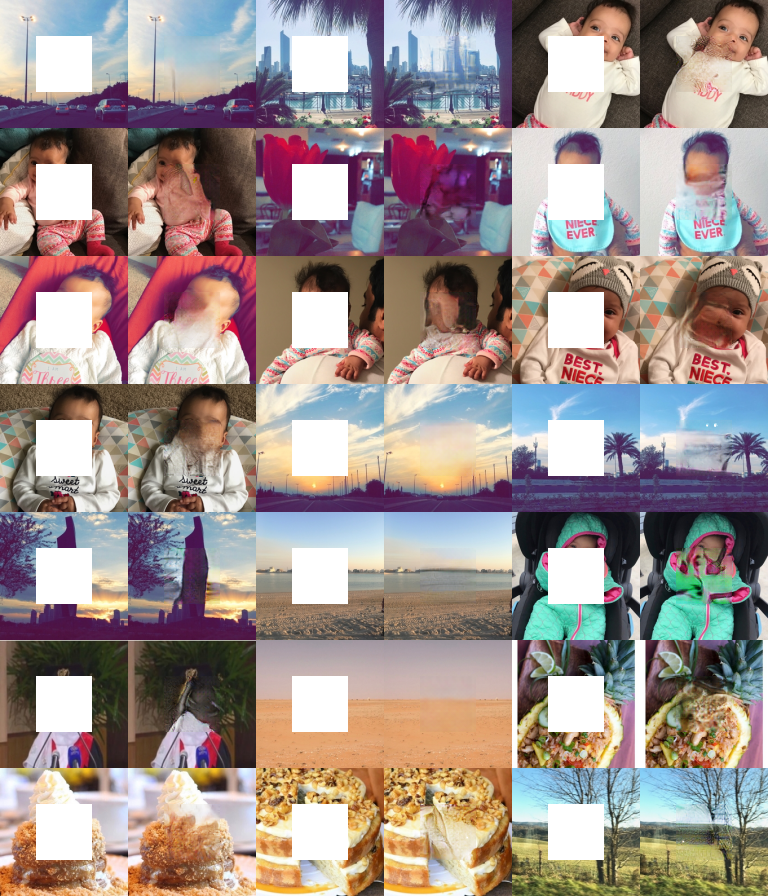 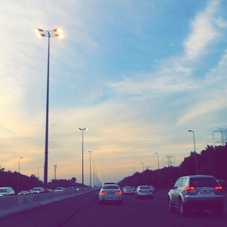 30
Results:
Output
Original
Input
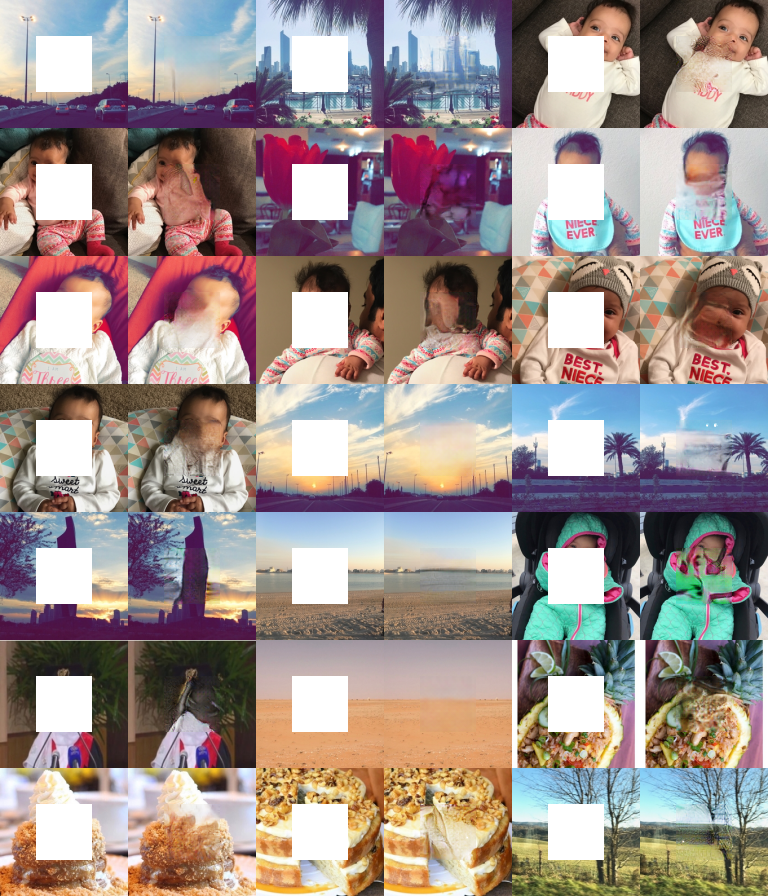 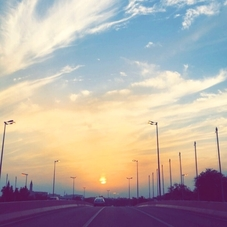 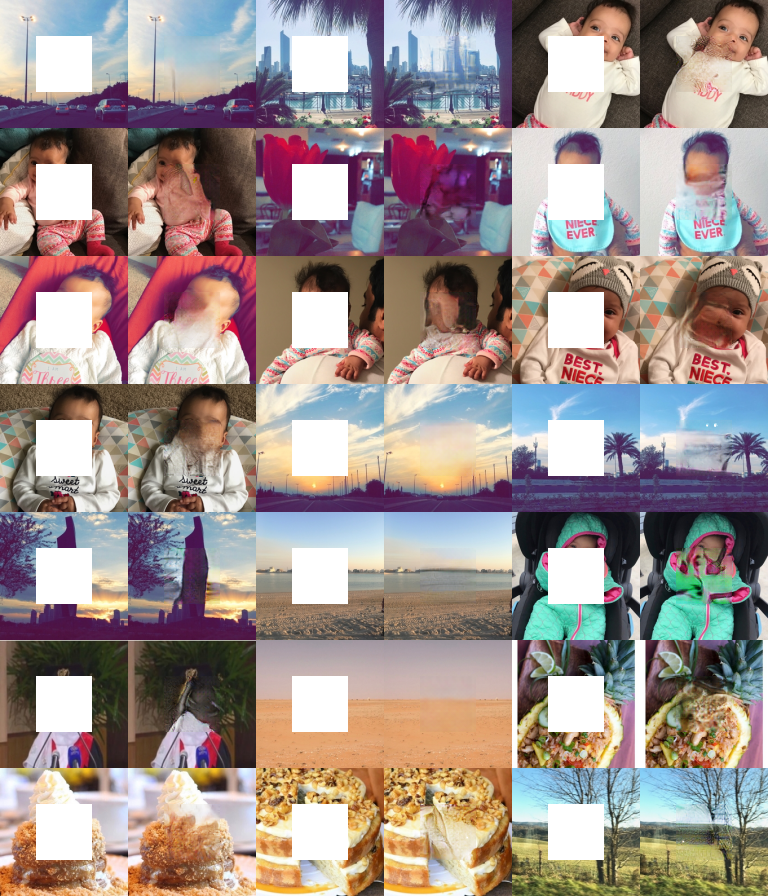 31
Results:
Output
Original
Input
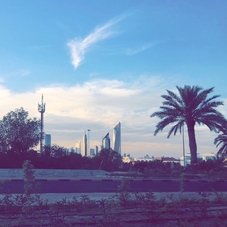 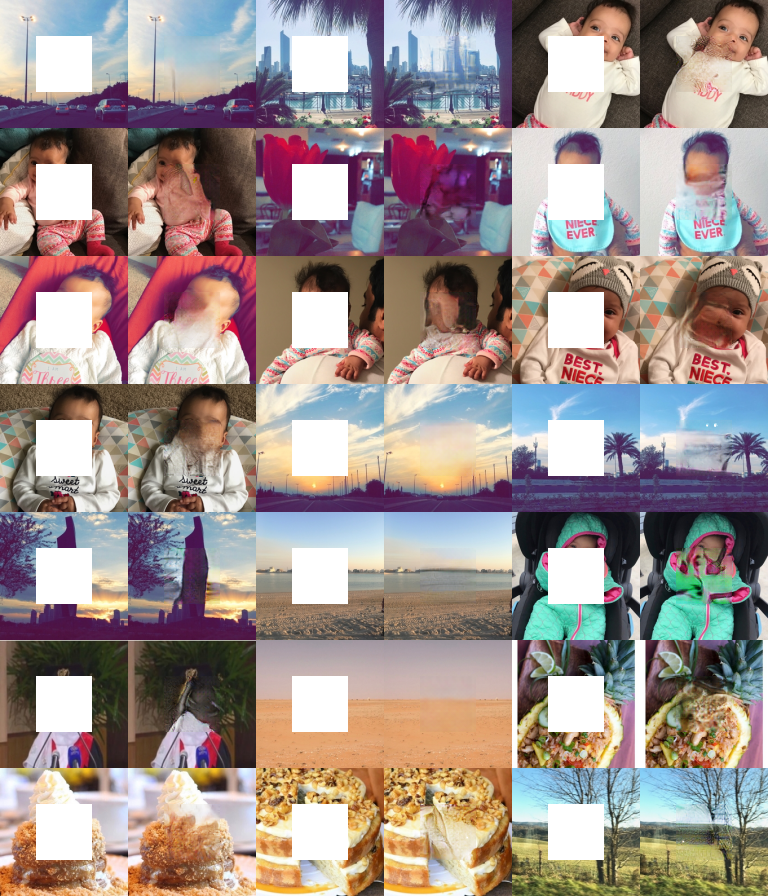 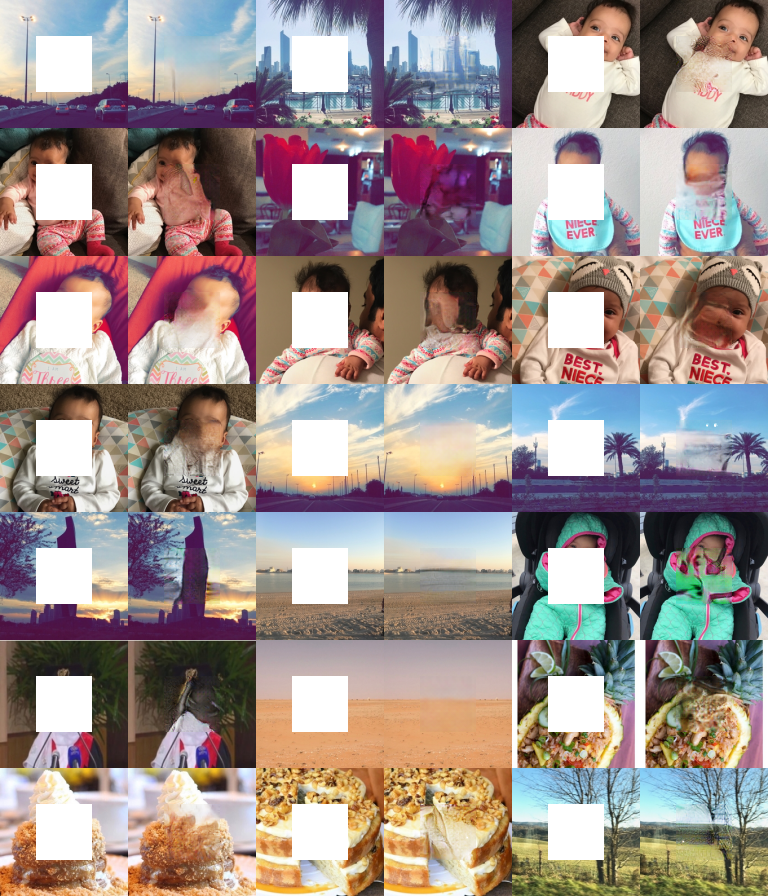 32
Results:
Output
Original
Input
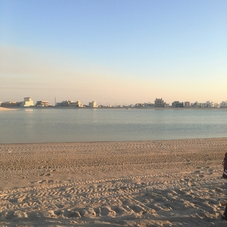 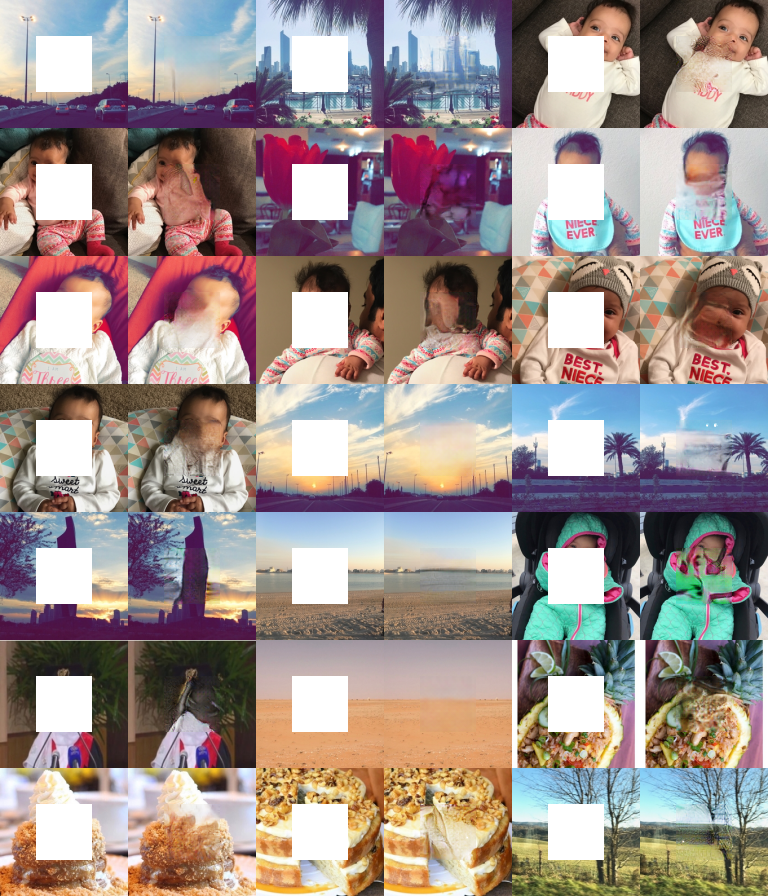 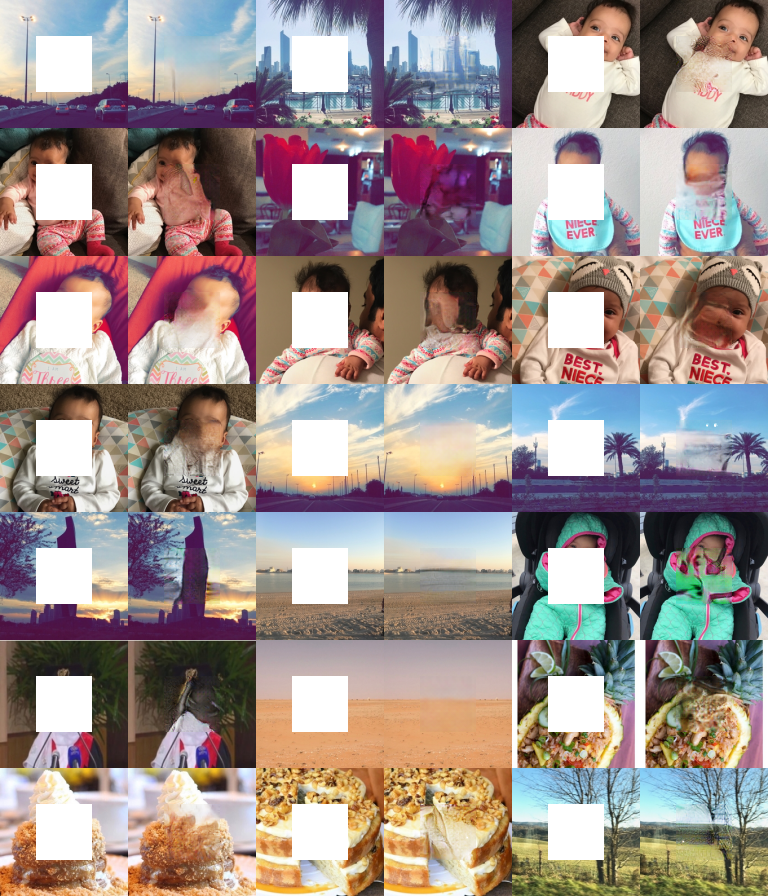 33
Results:
Output
Original
Input
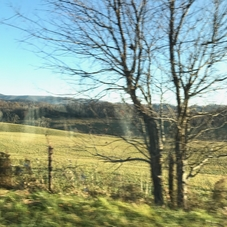 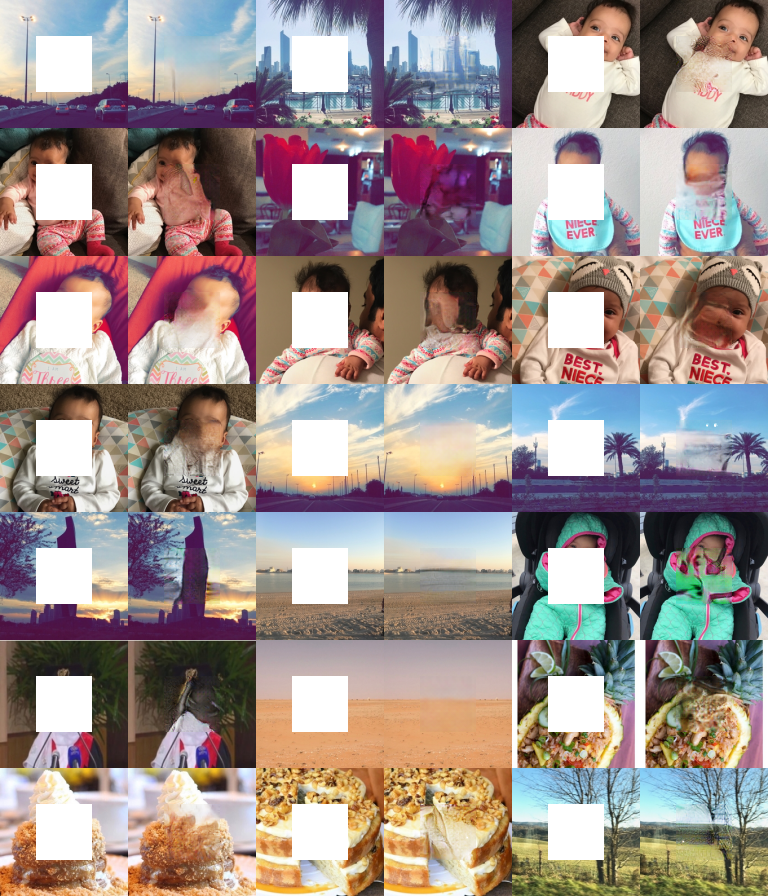 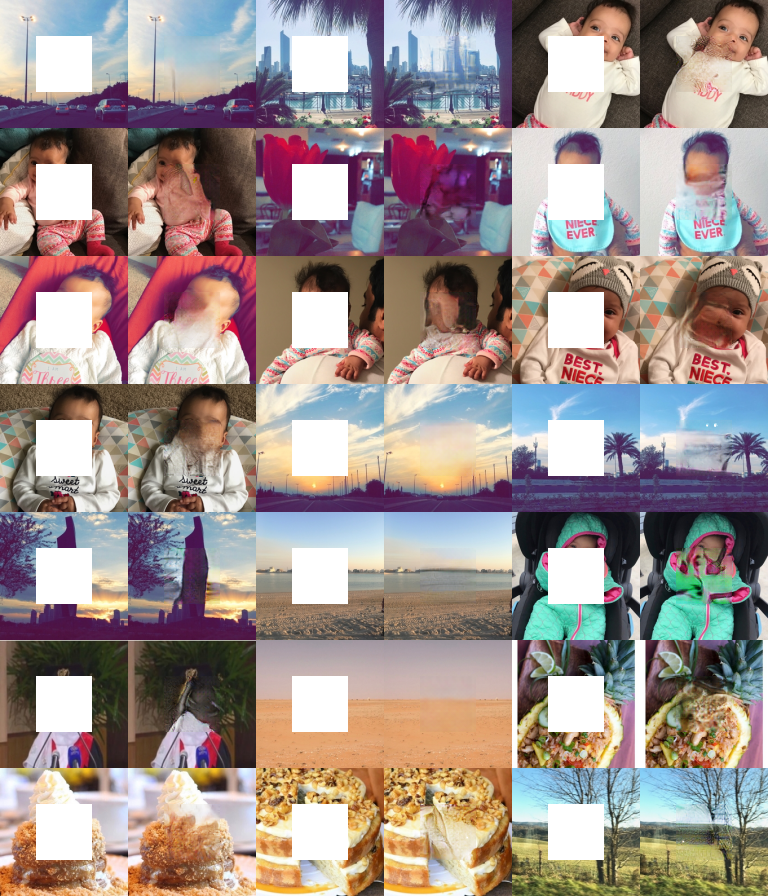 34
Results:
Output
Original
Input
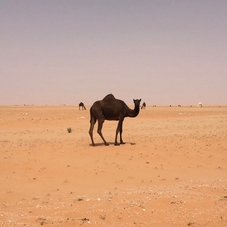 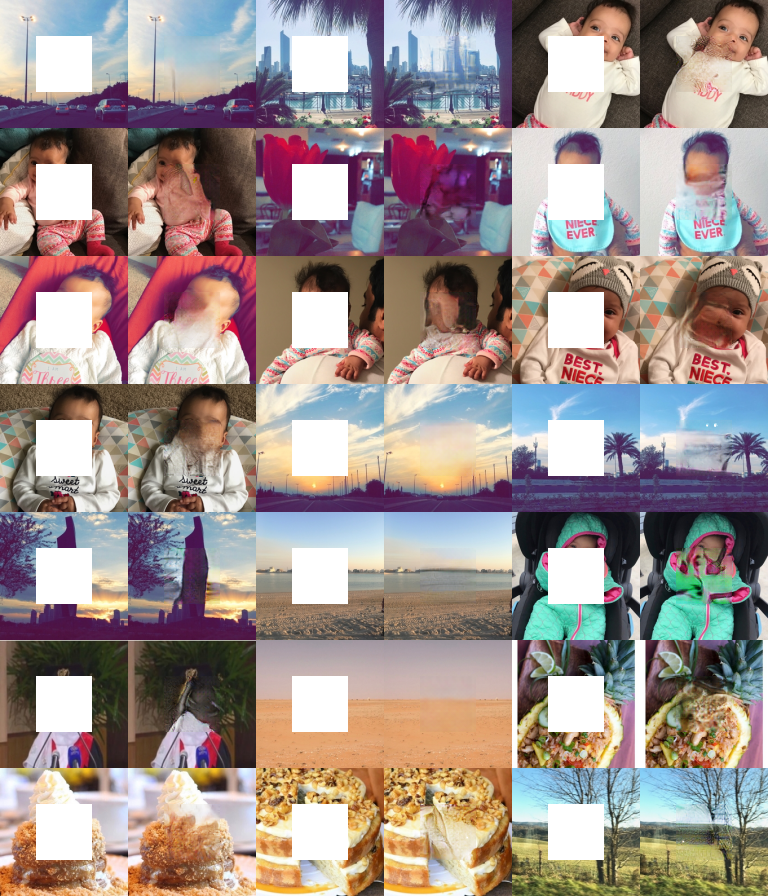 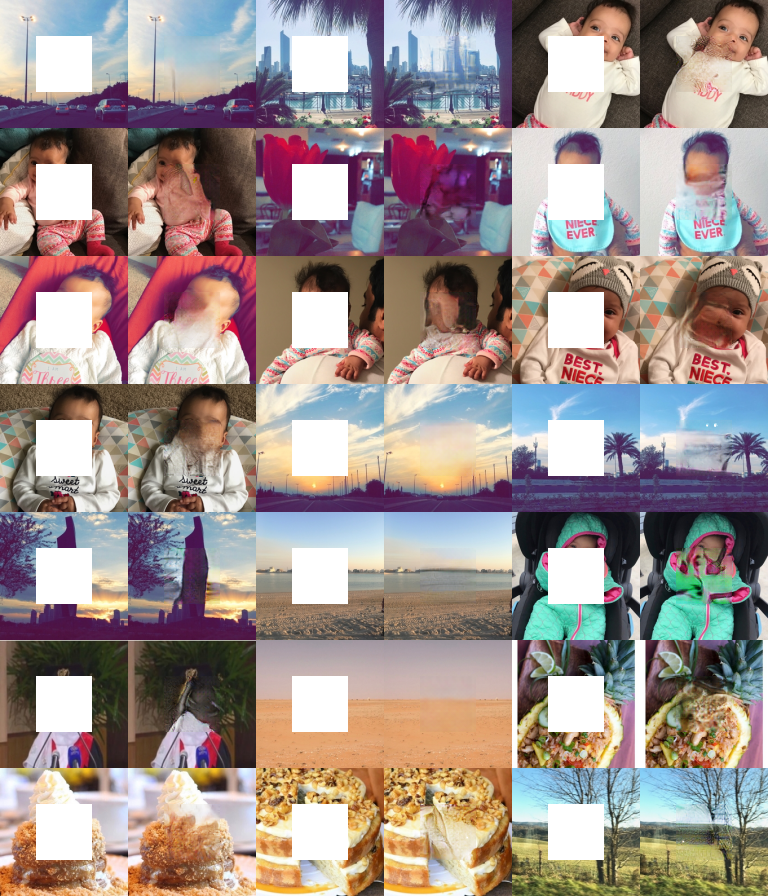 35
Results:
Output
Original
Input
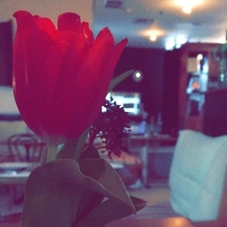 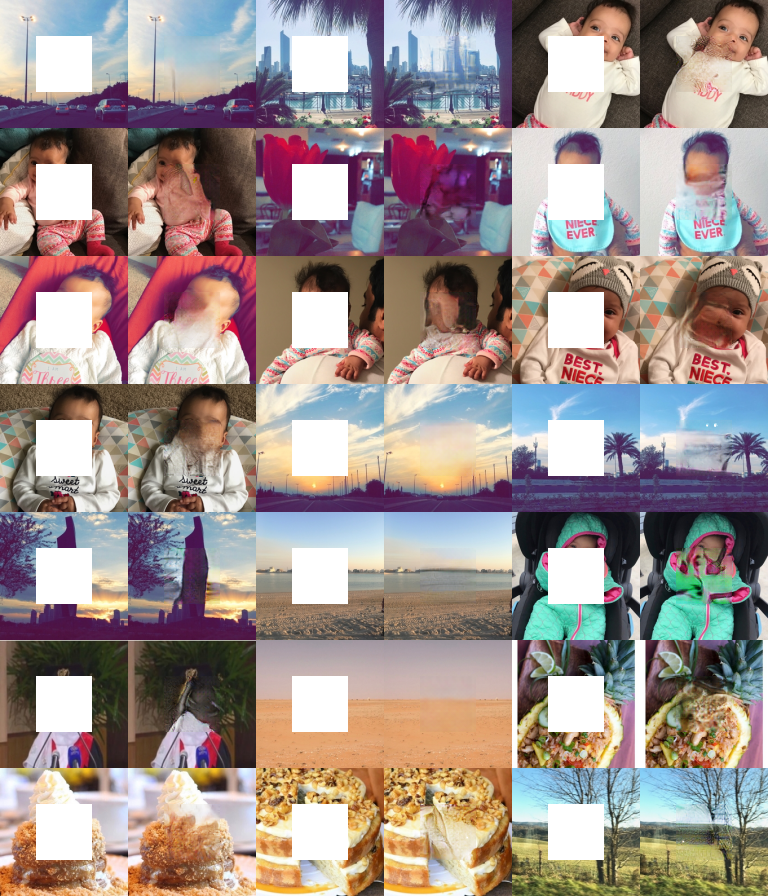 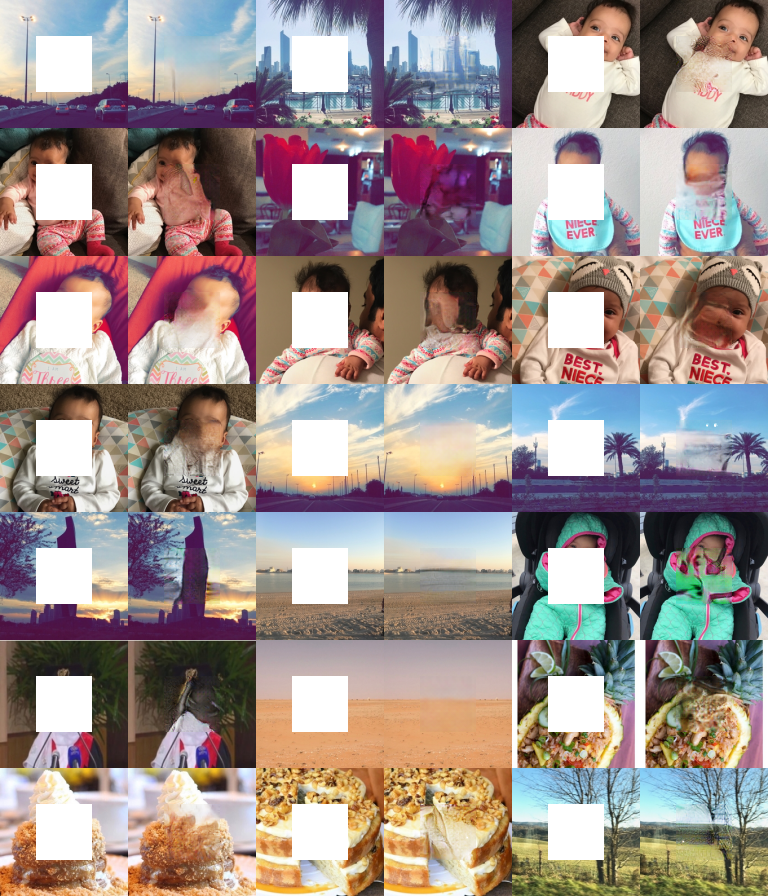 36
Results:
Output
Original
Input
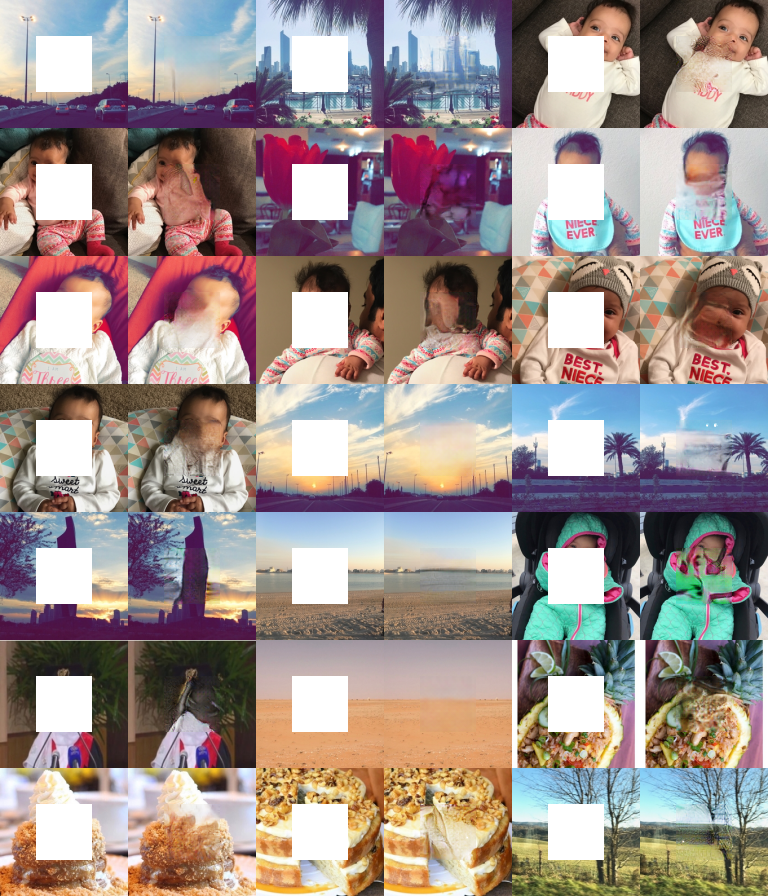 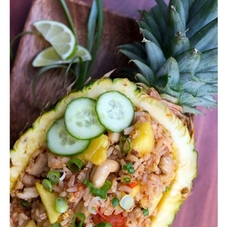 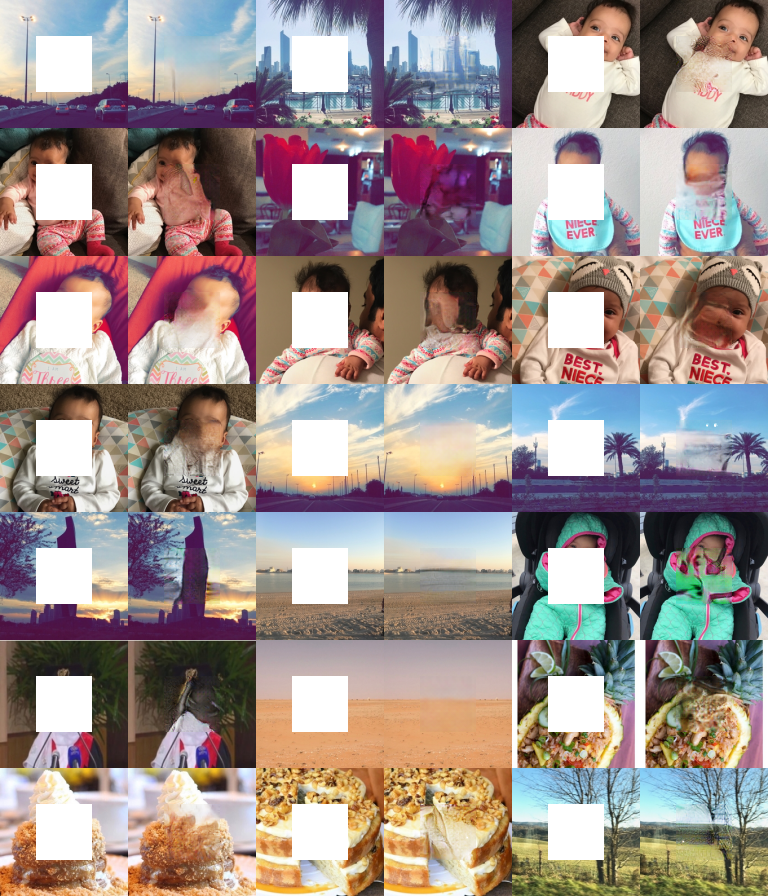 37
Results:
Output
Original
Input
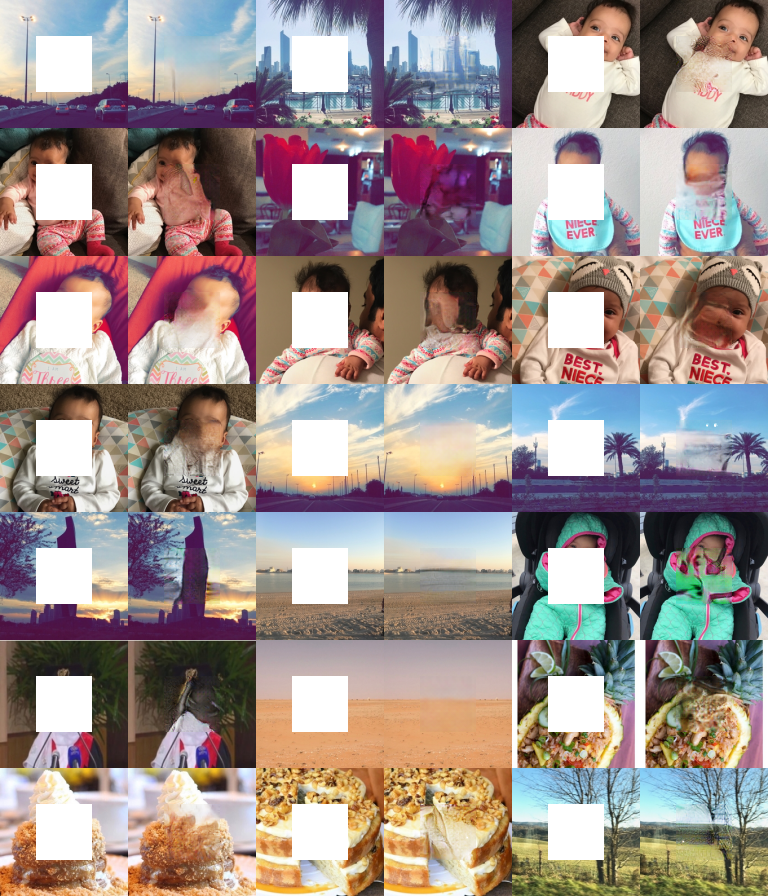 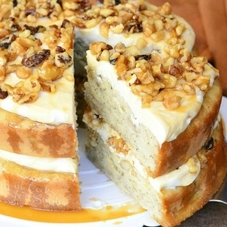 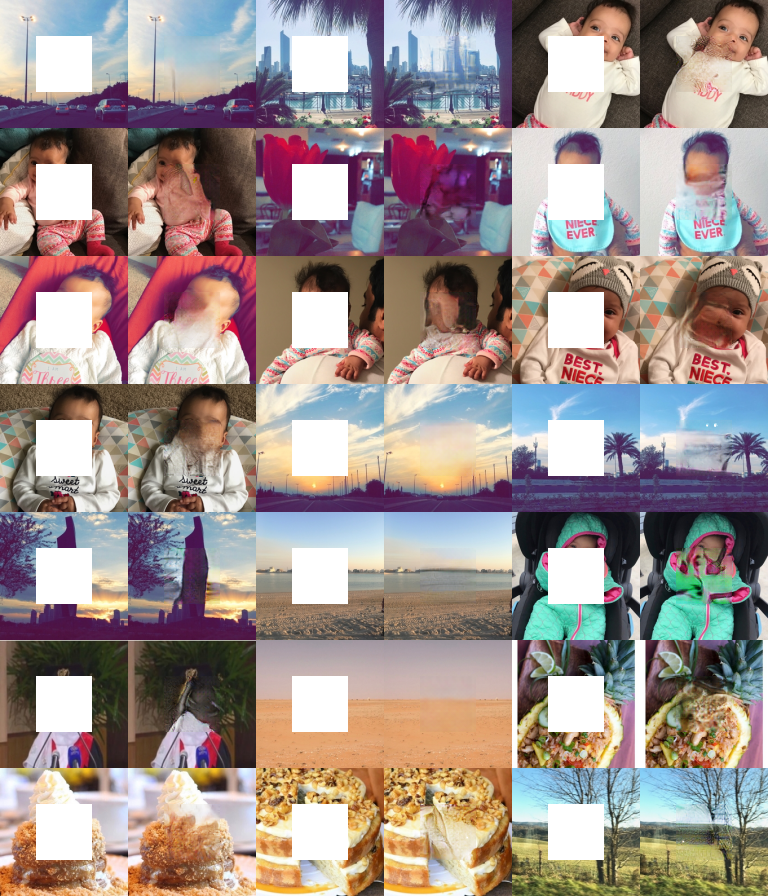 38
Results:
Output
Original
Input
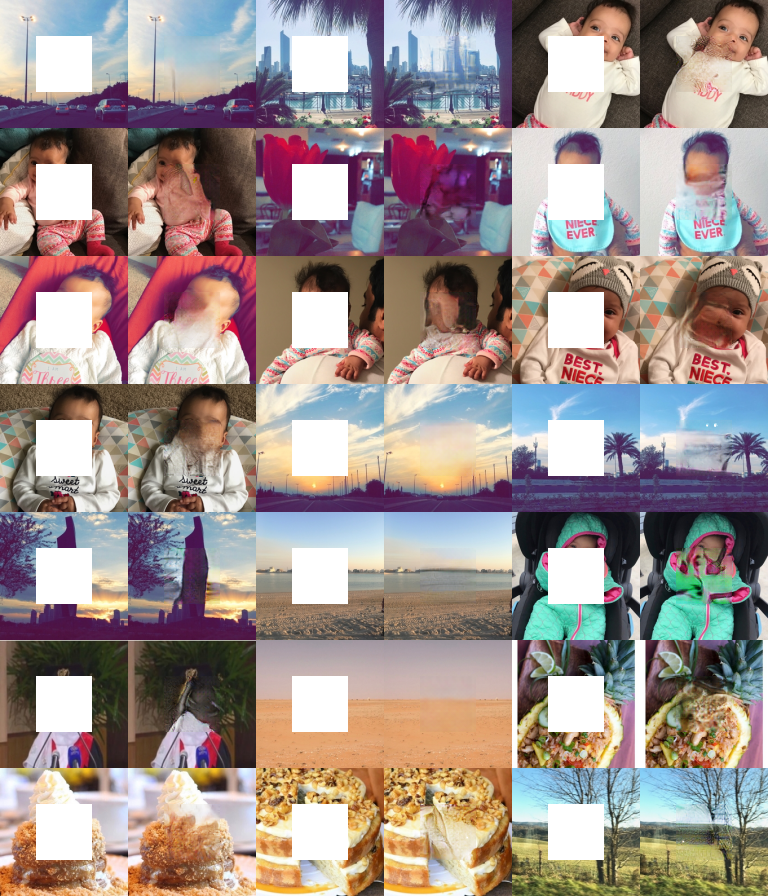 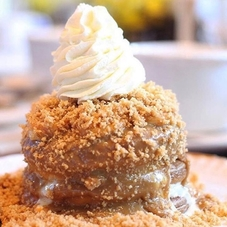 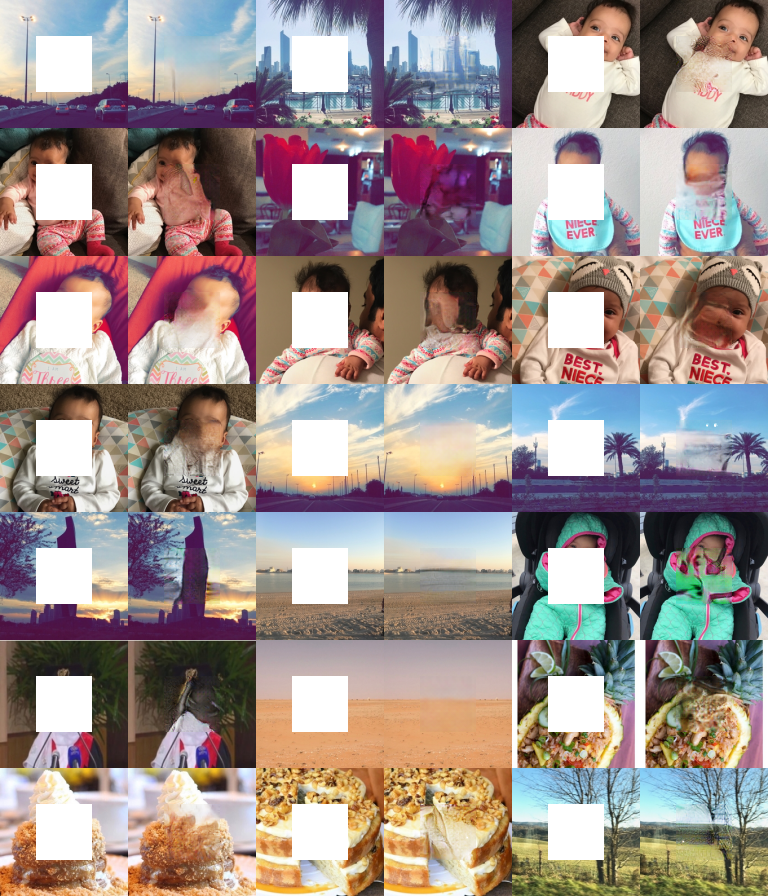 39
Results:
Results:
Output
Original
Input
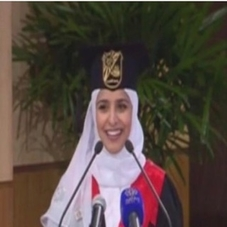 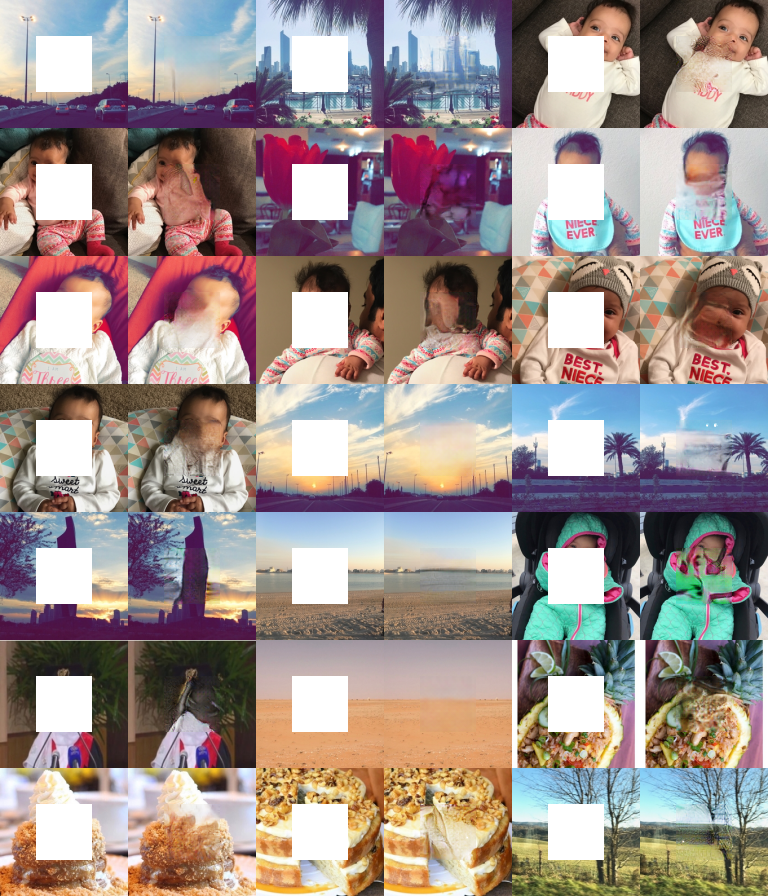 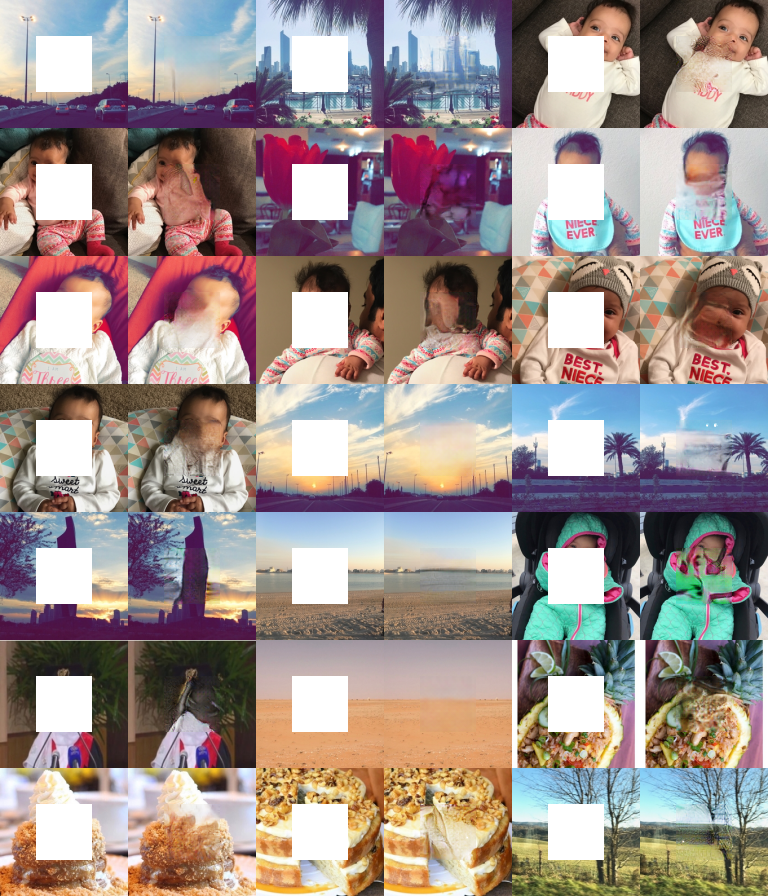 40
Results:
Results:
Output
Original
Input
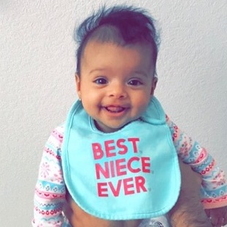 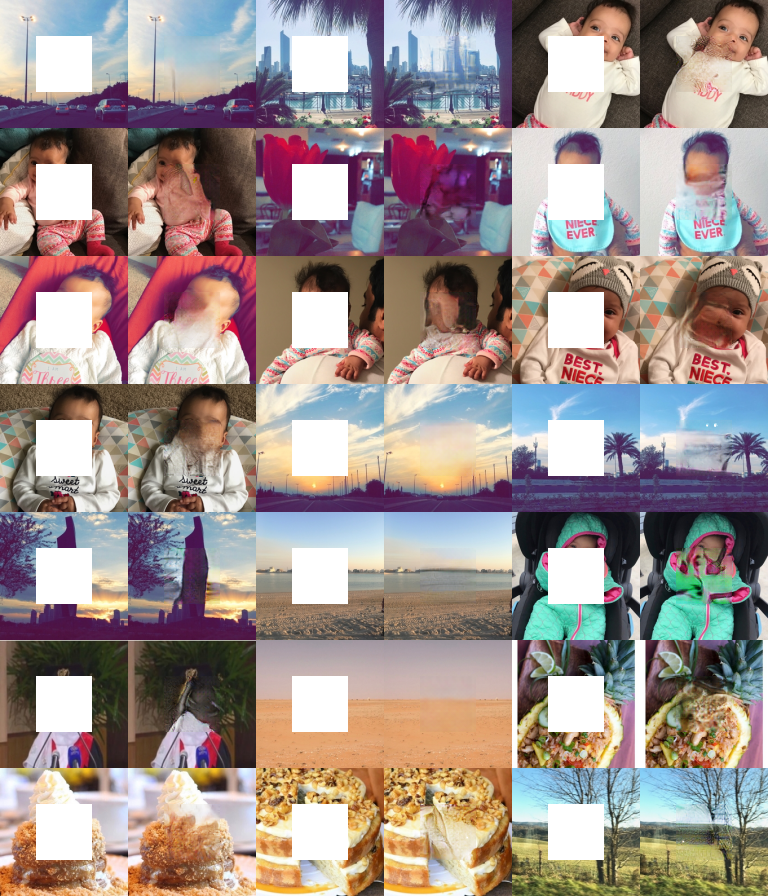 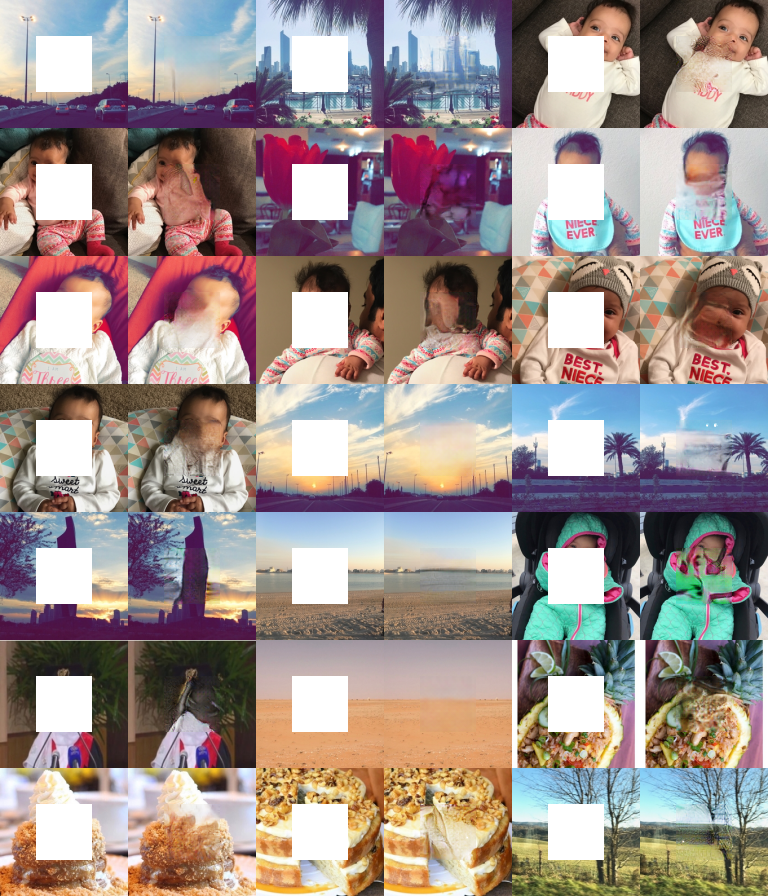 41
Results:
Results:
Output
Original
Input
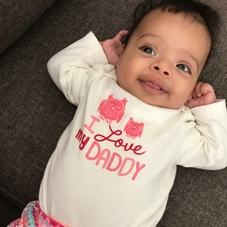 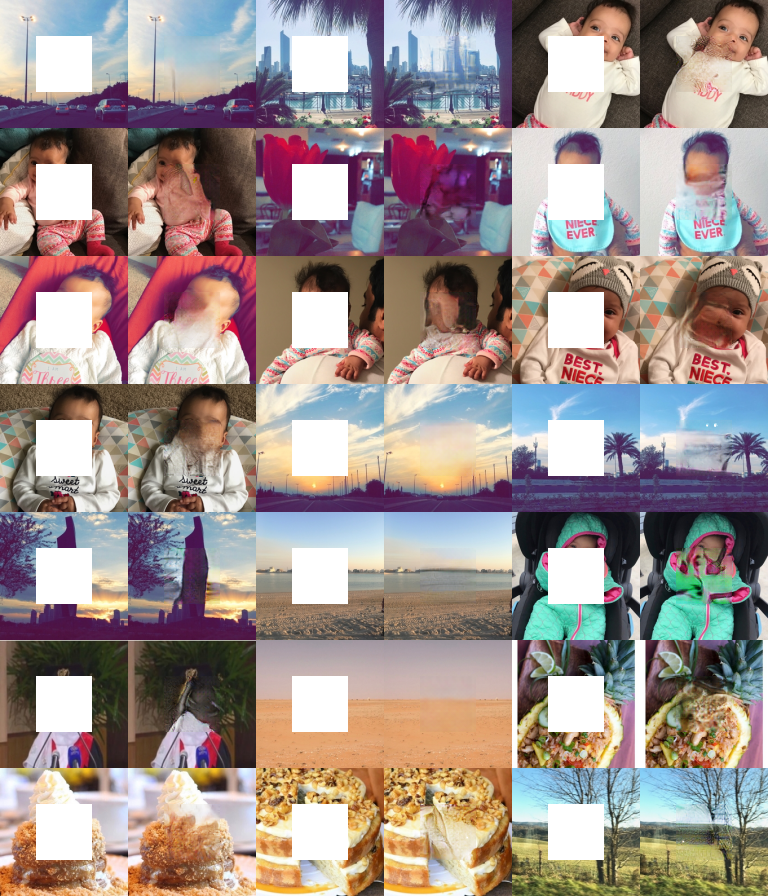 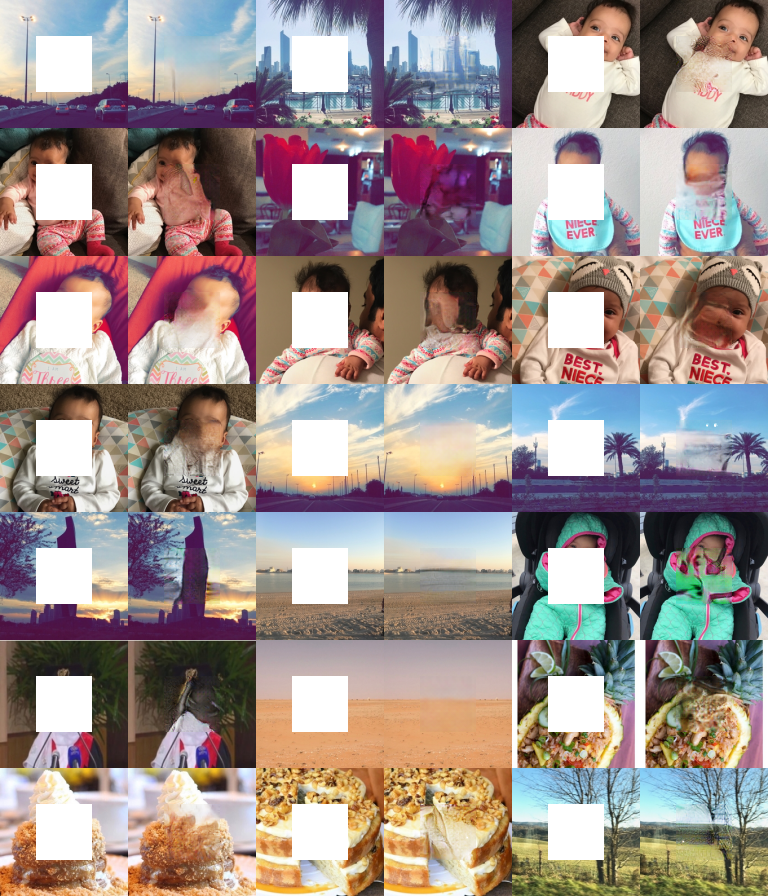 42
Thank you!
43